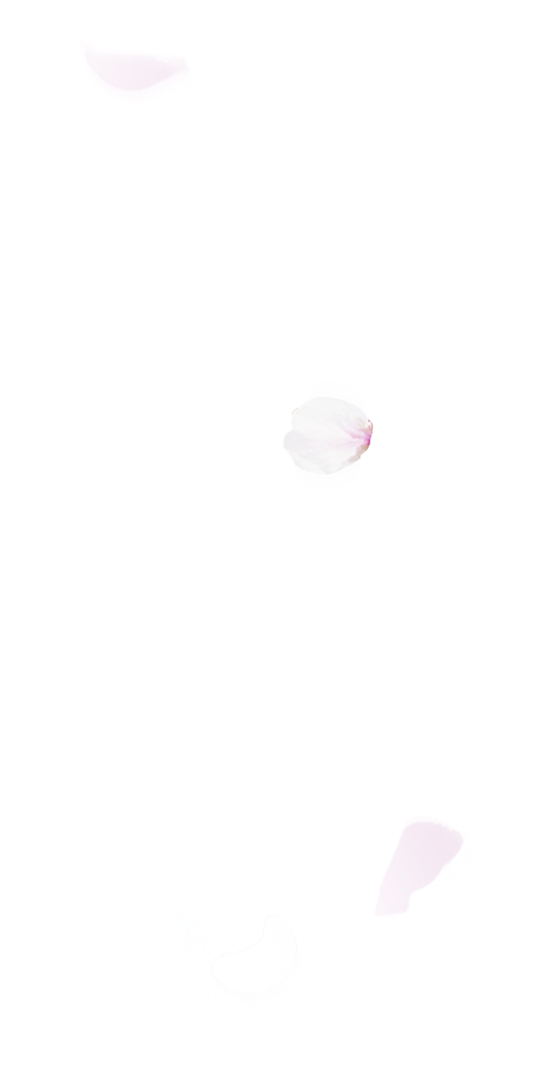 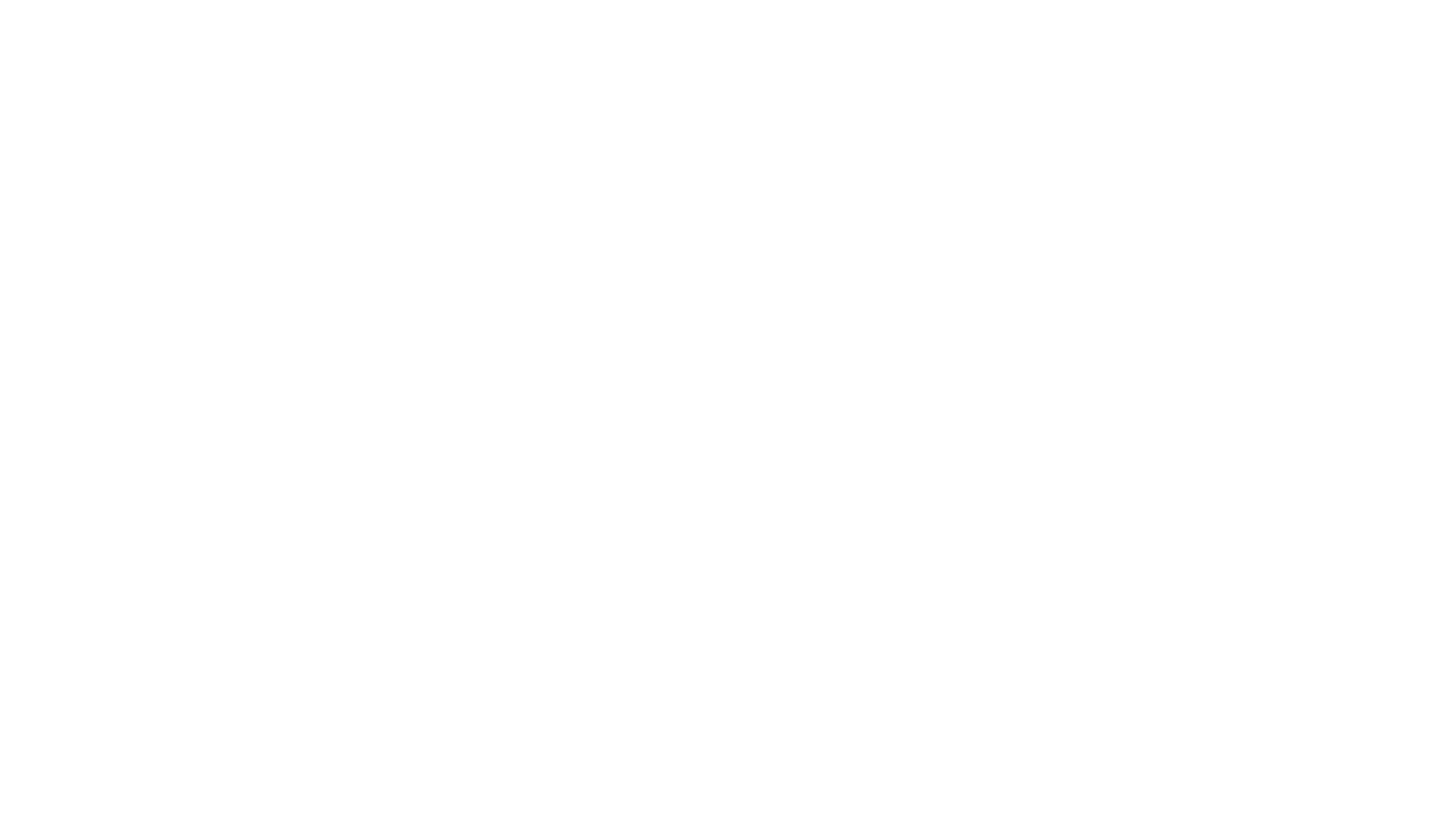 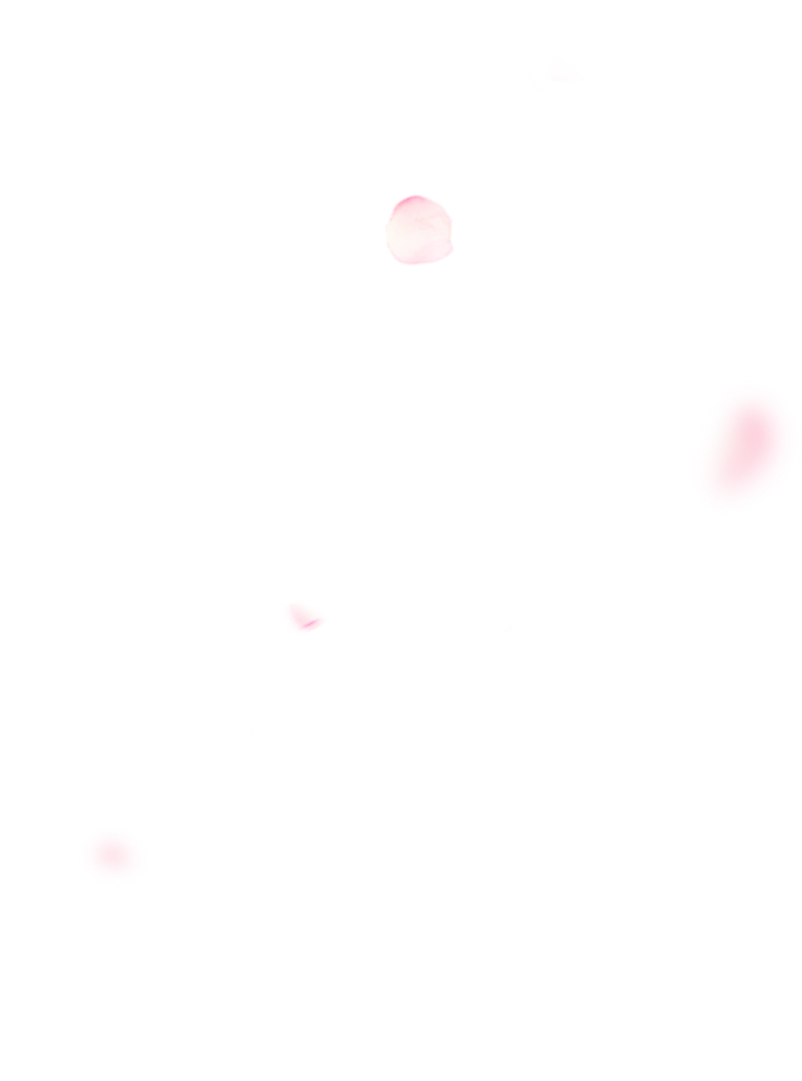 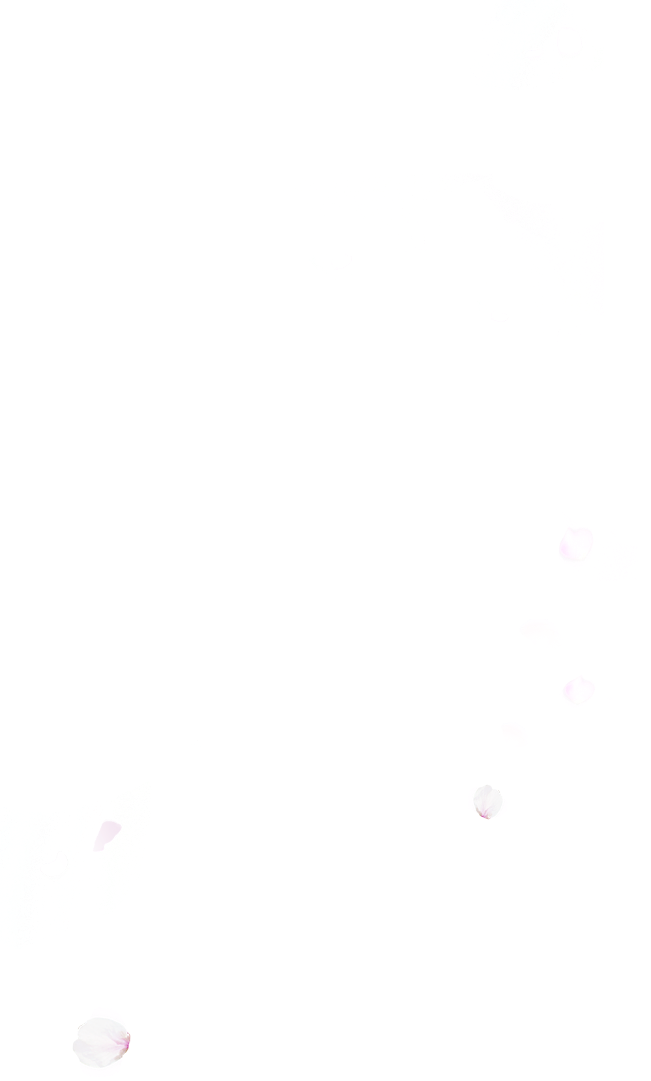 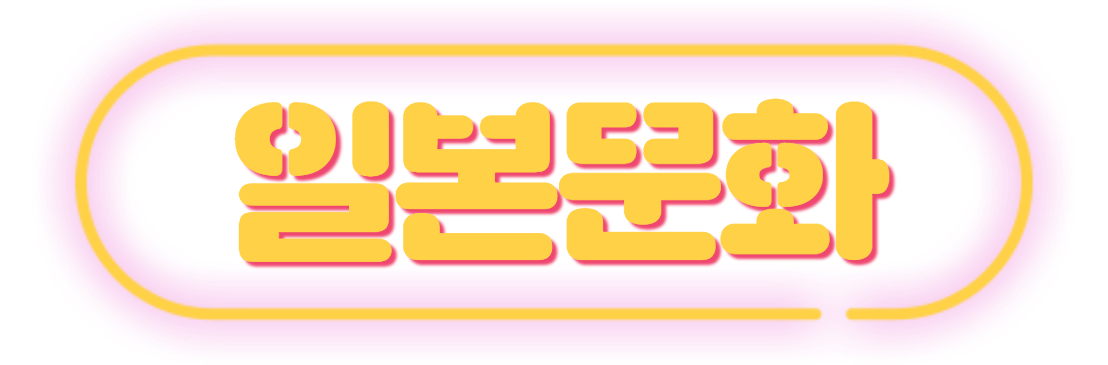 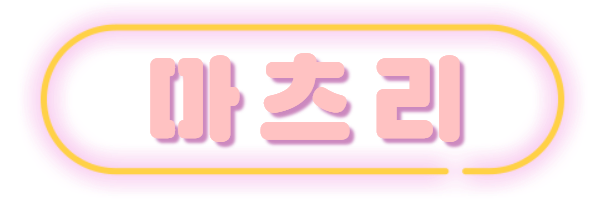 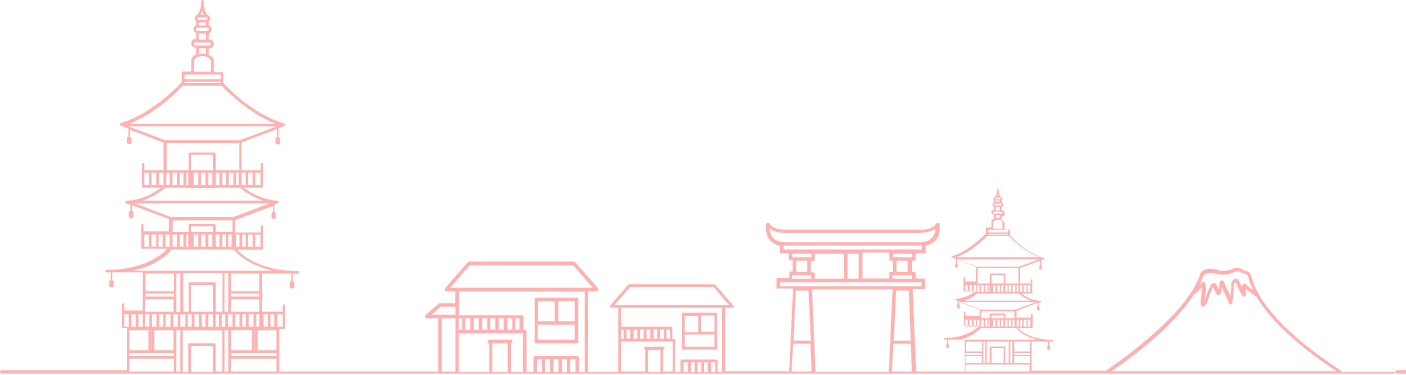 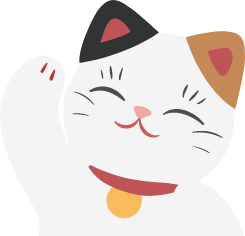 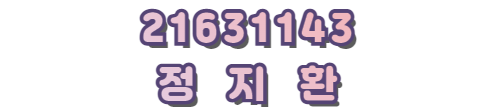 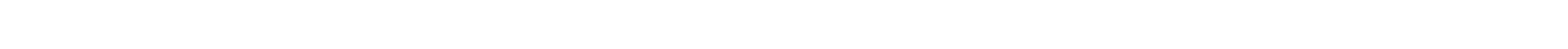 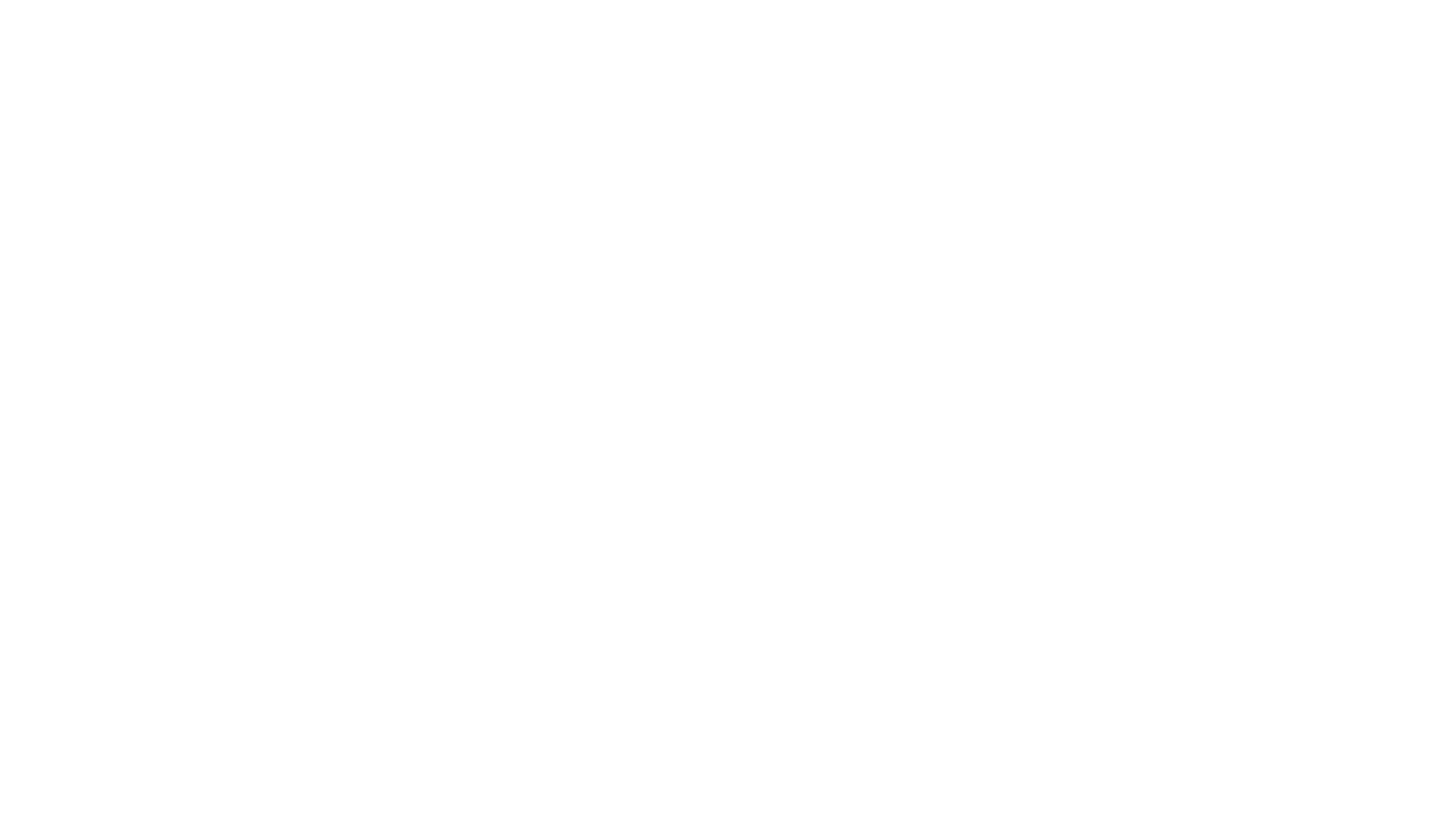 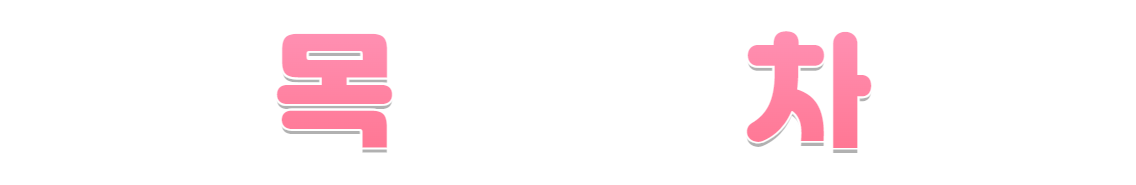 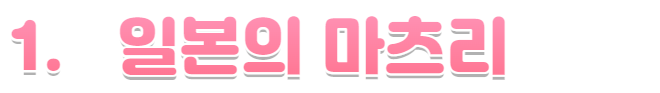 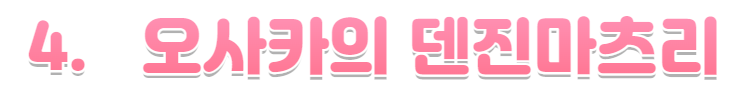 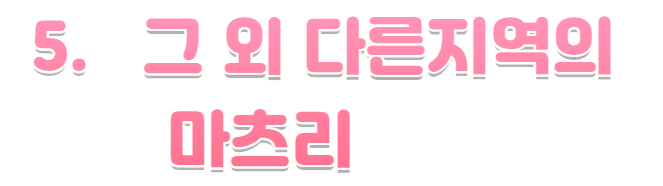 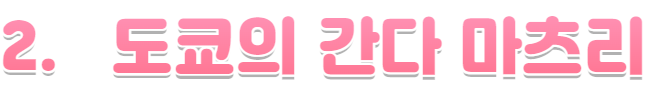 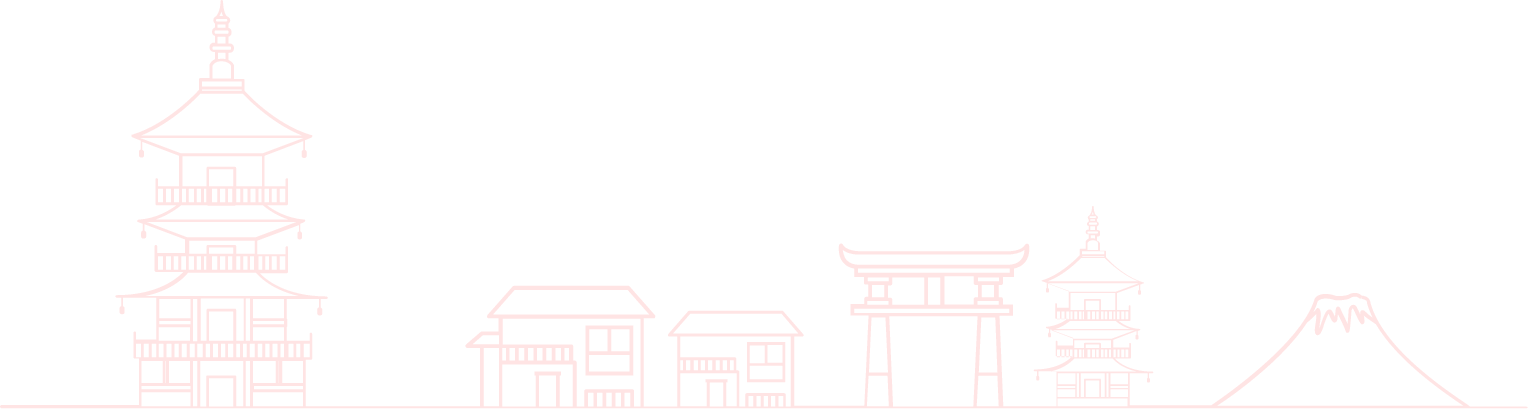 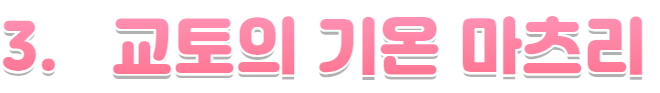 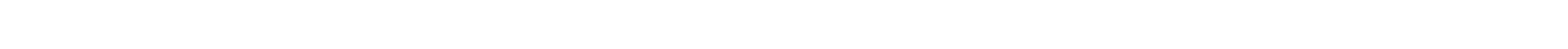 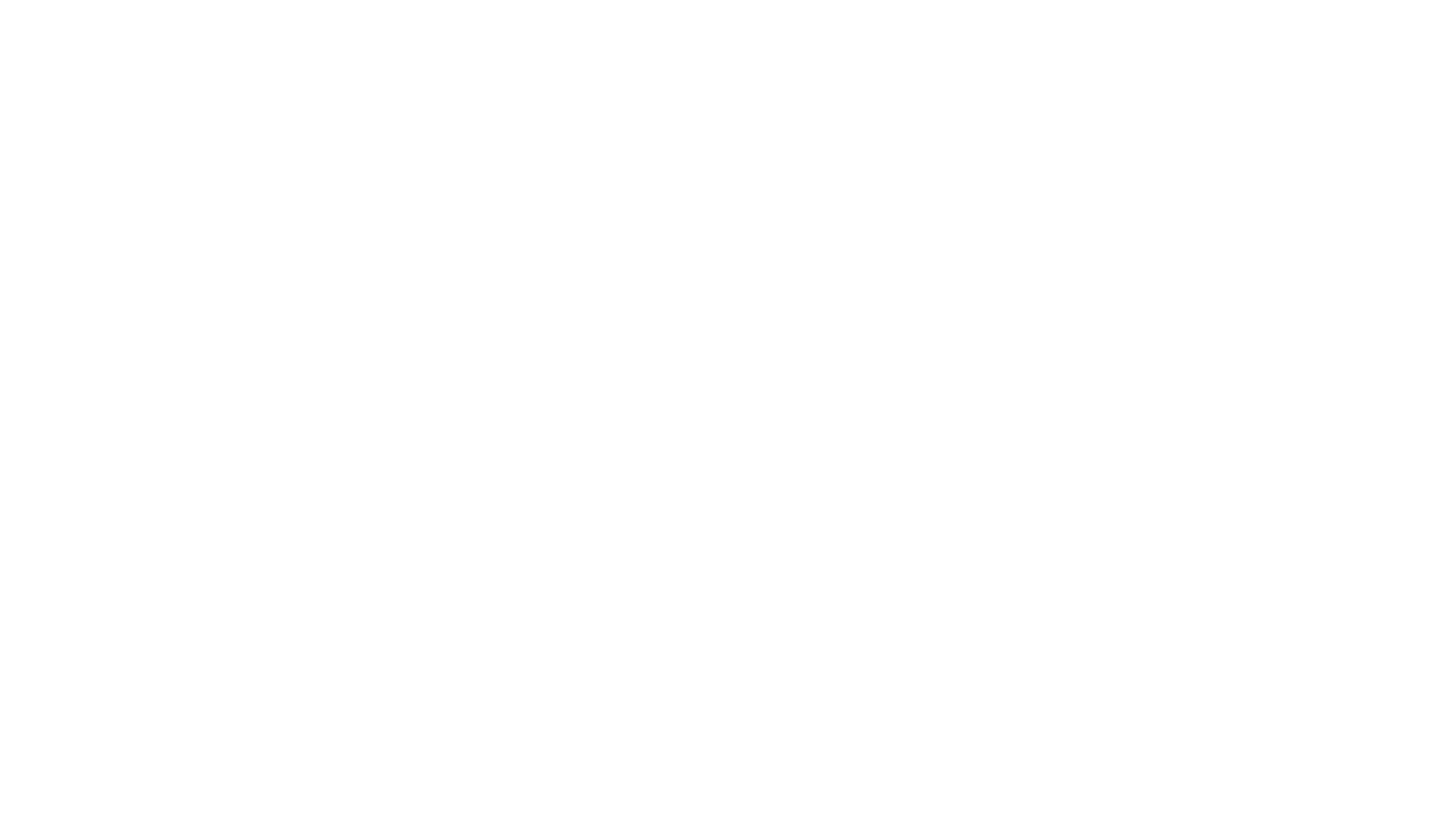 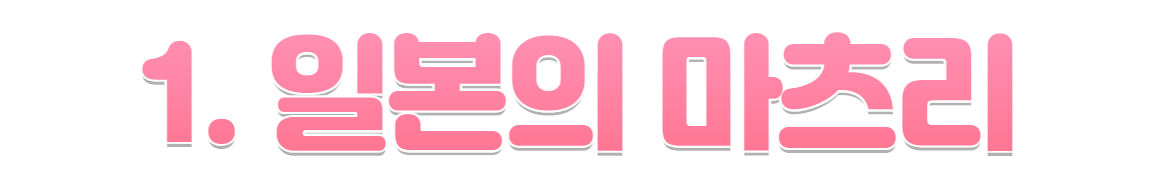 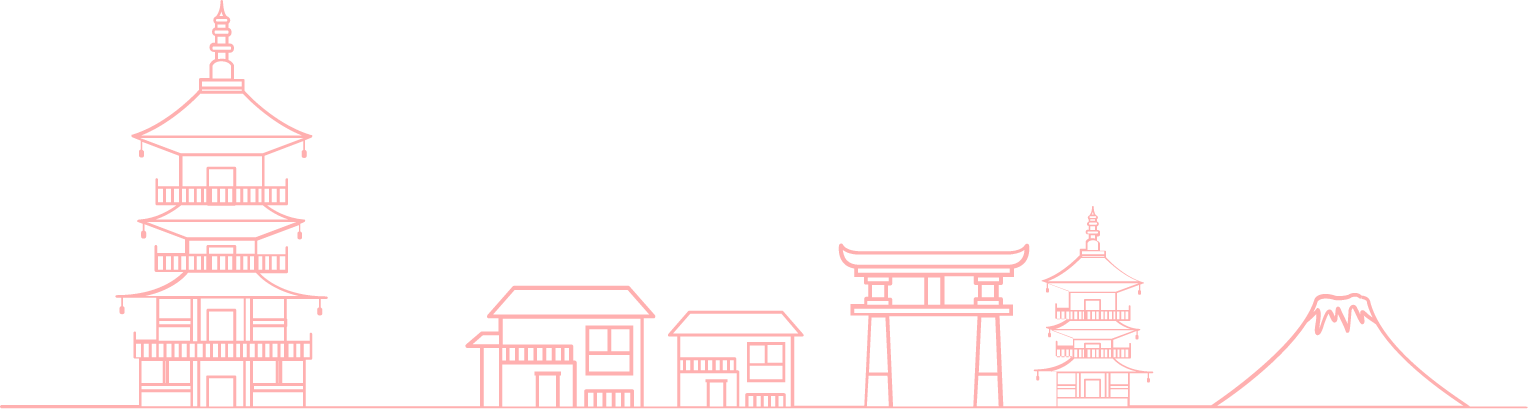 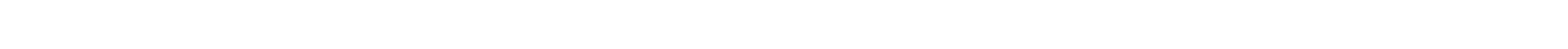 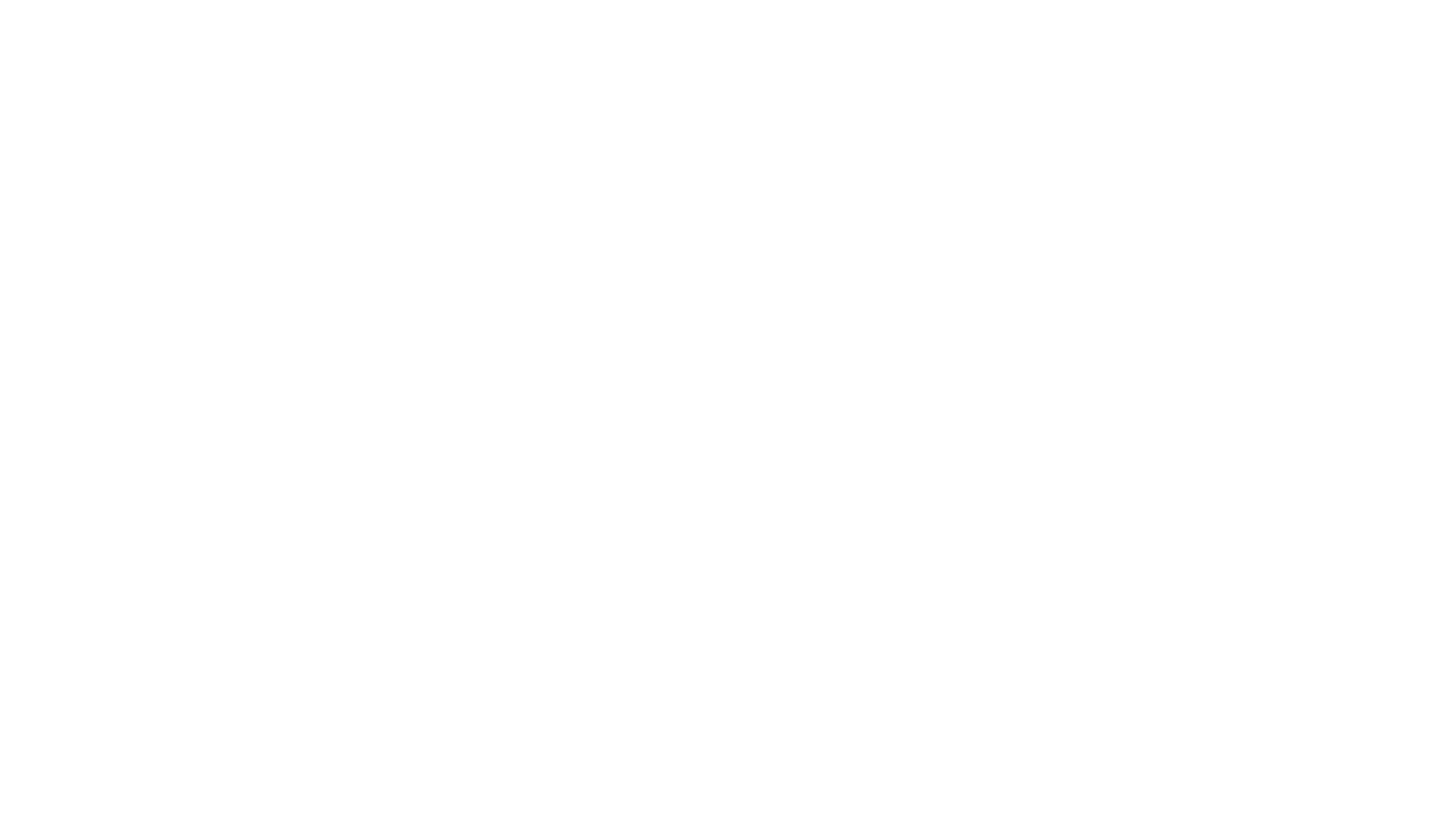 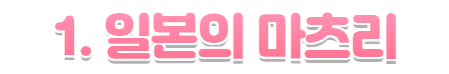 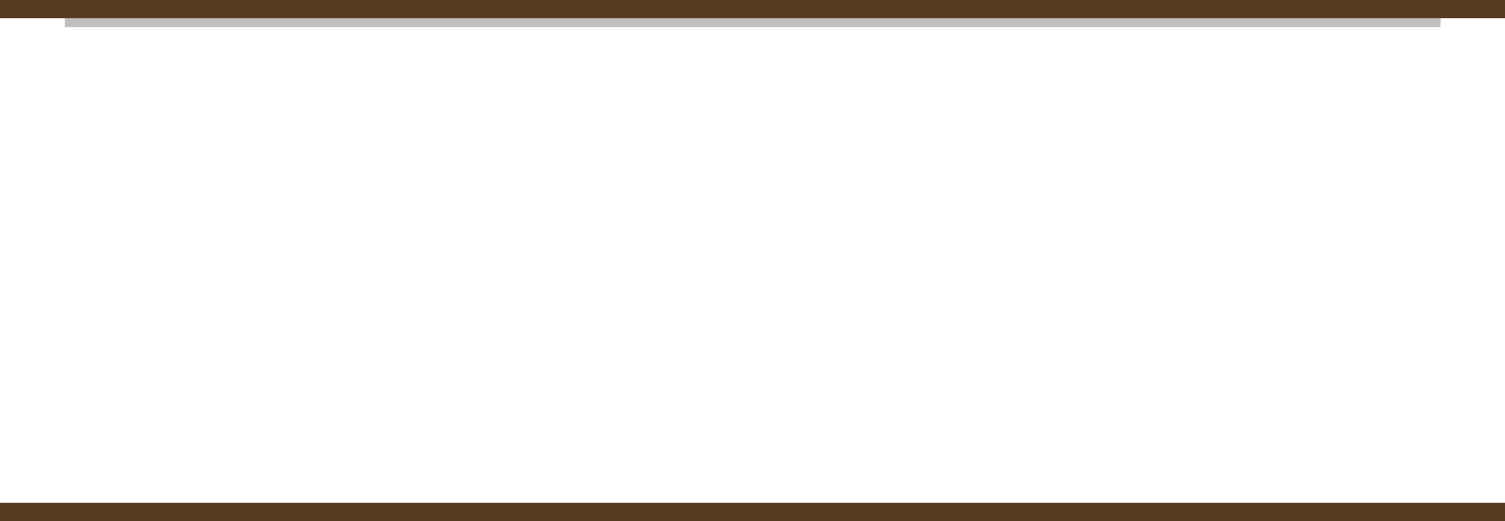 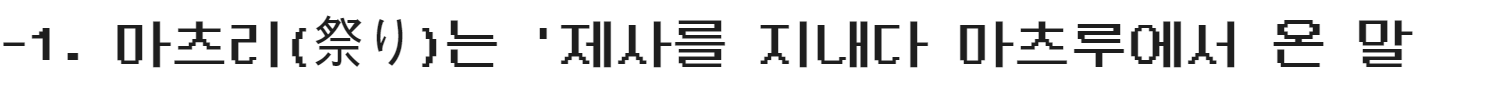 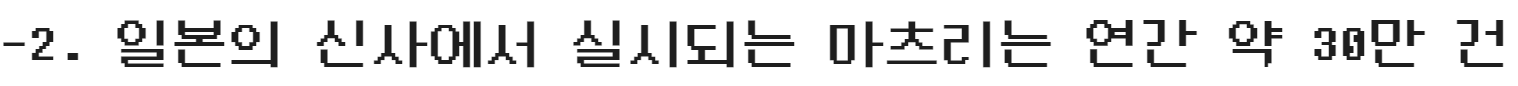 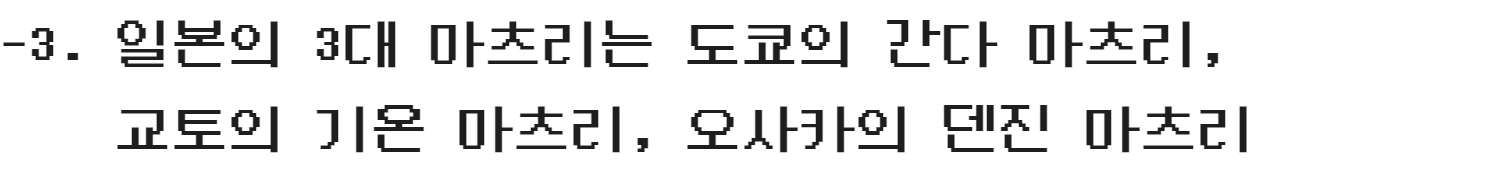 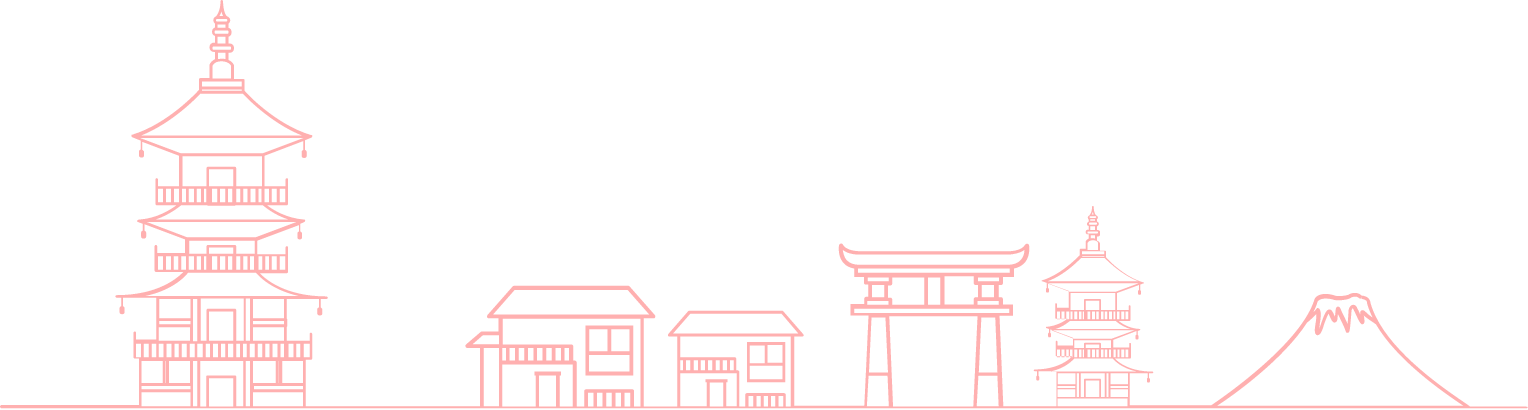 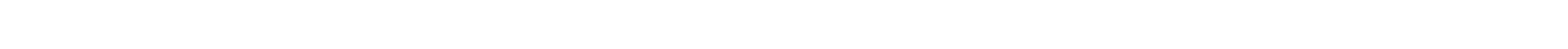 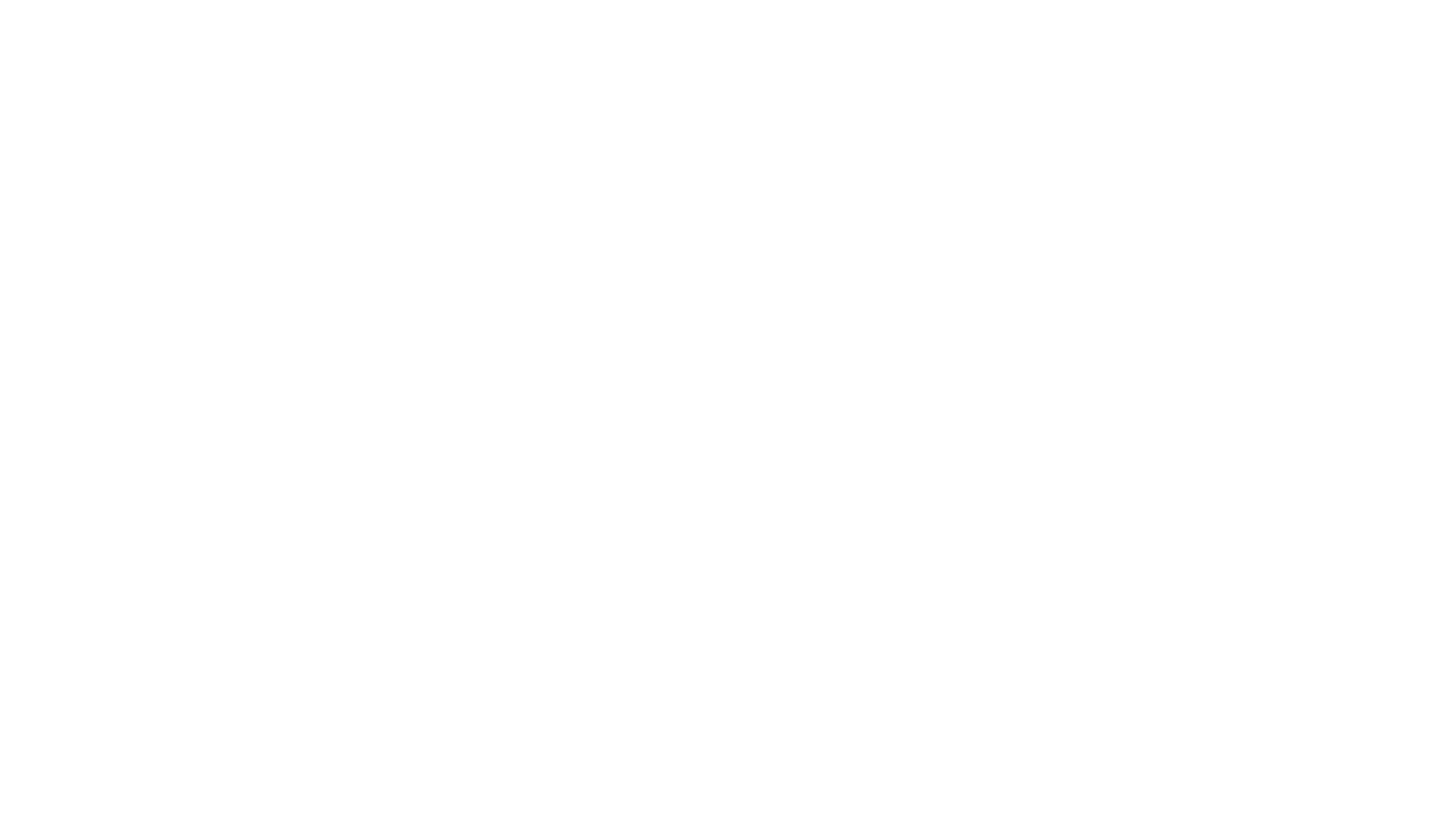 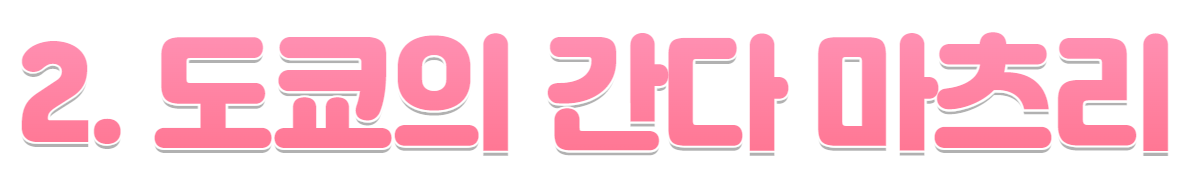 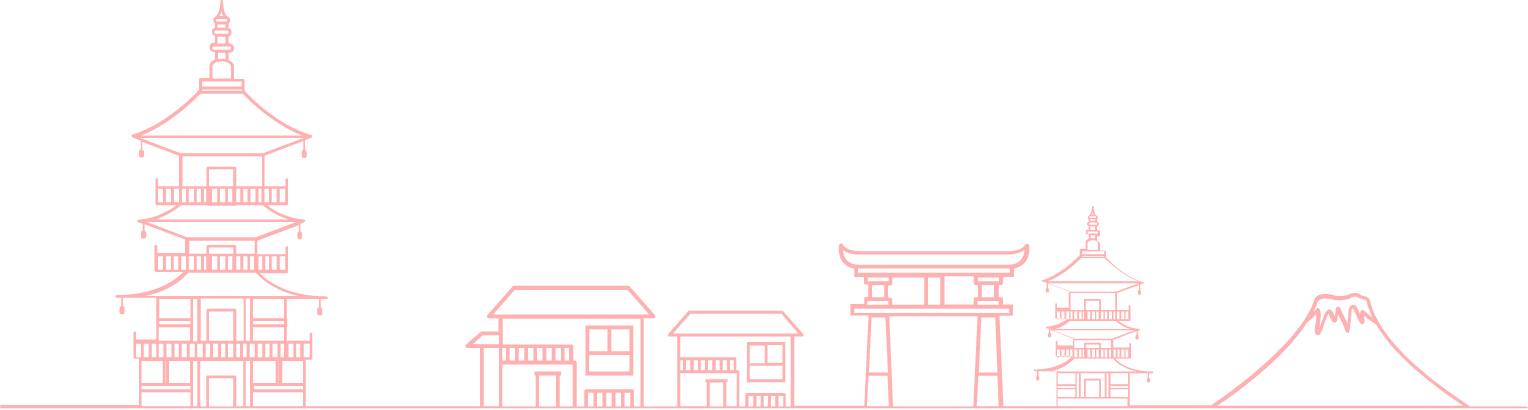 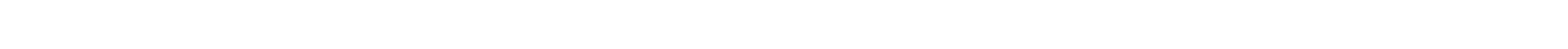 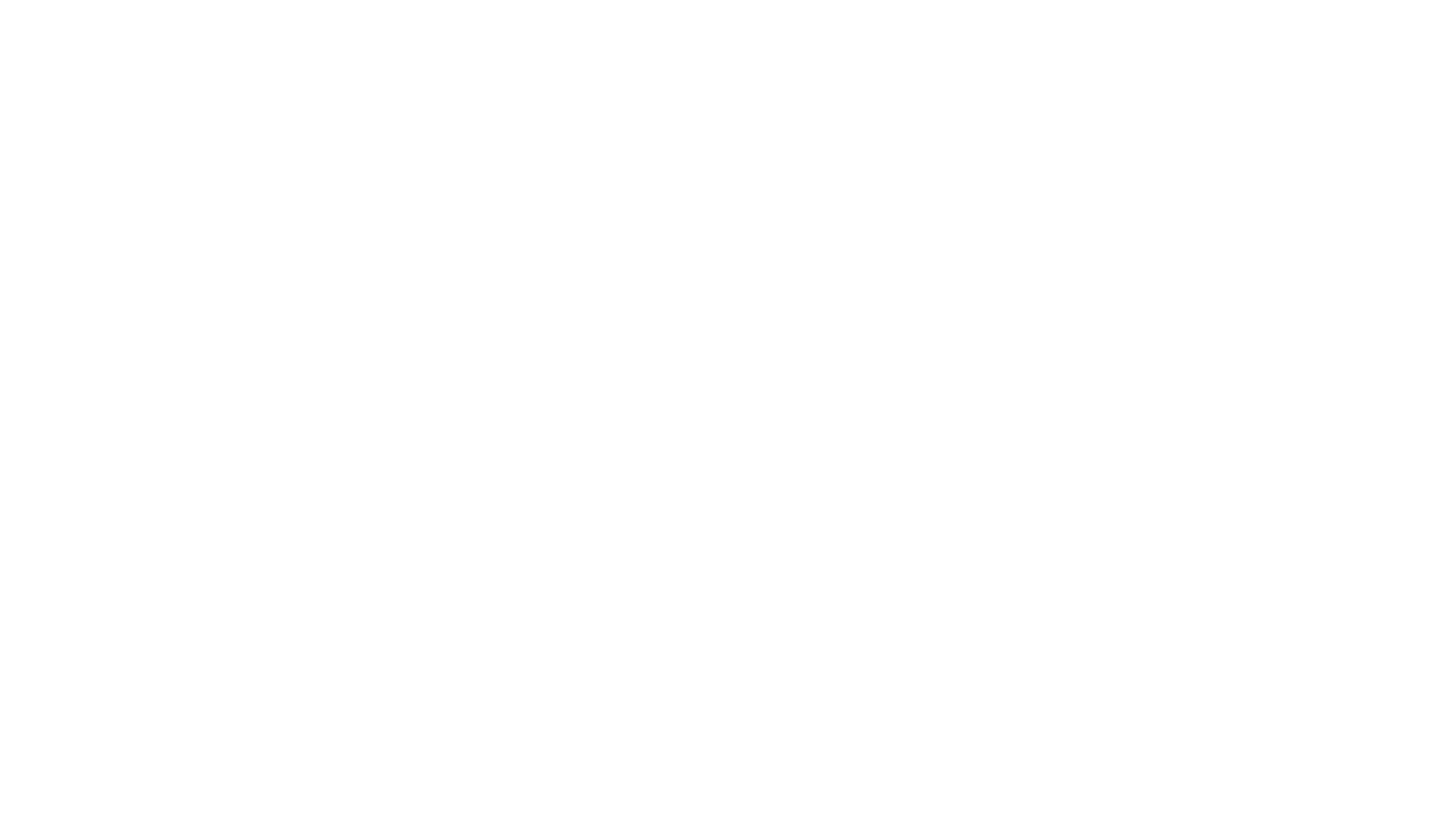 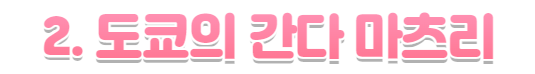 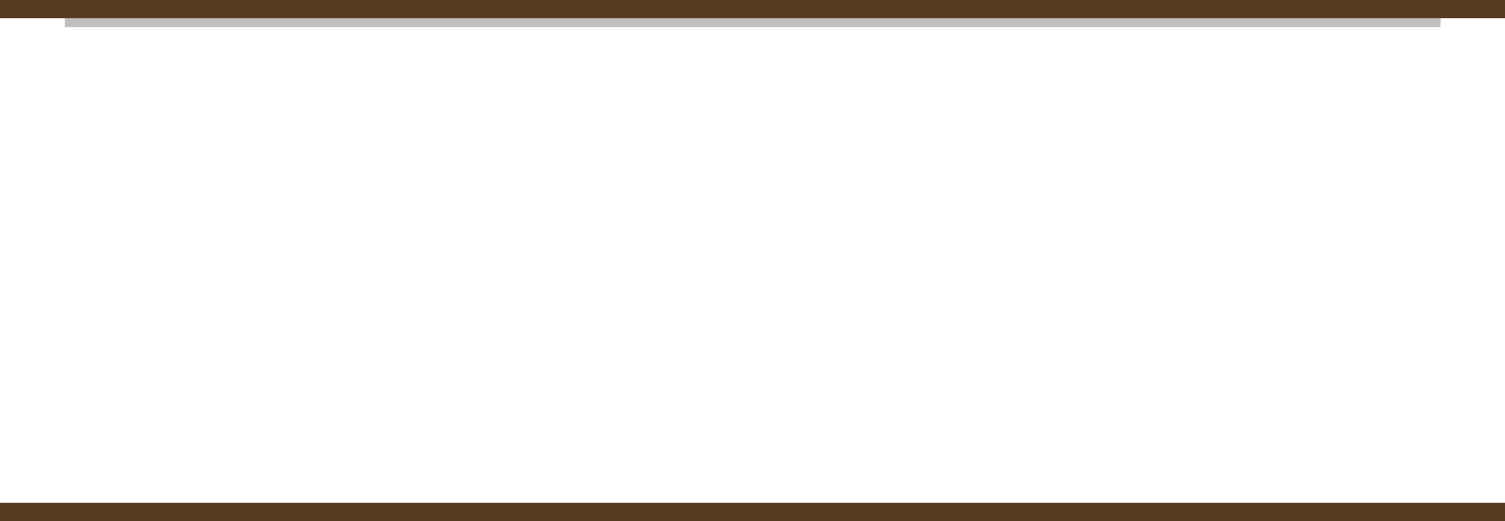 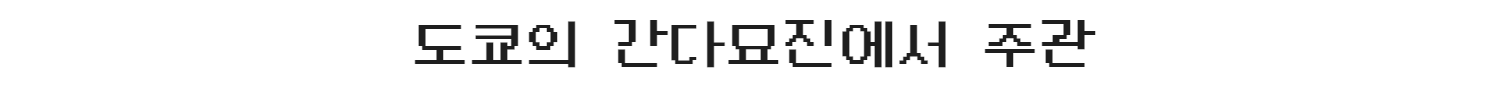 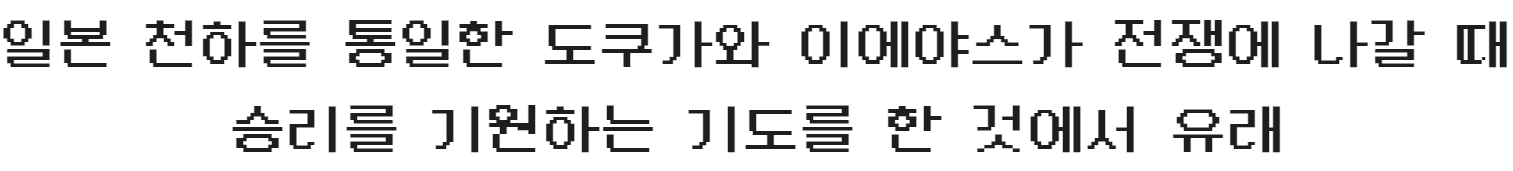 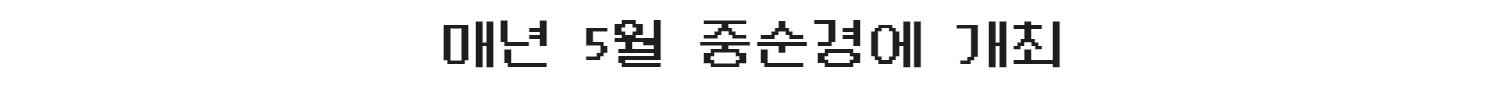 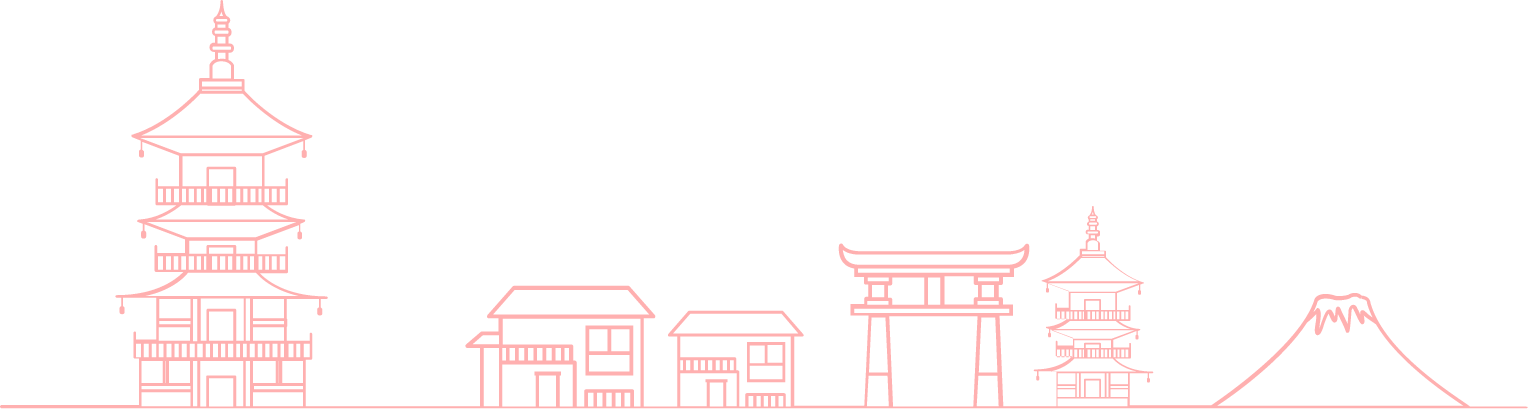 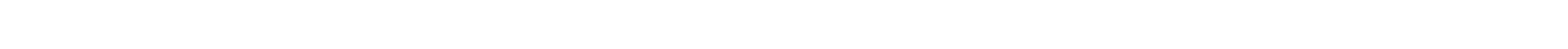 도쿄 칸다 마츠리 영상 자료
https://www.youtube.com/watch?v=-L6-PVQjwbg
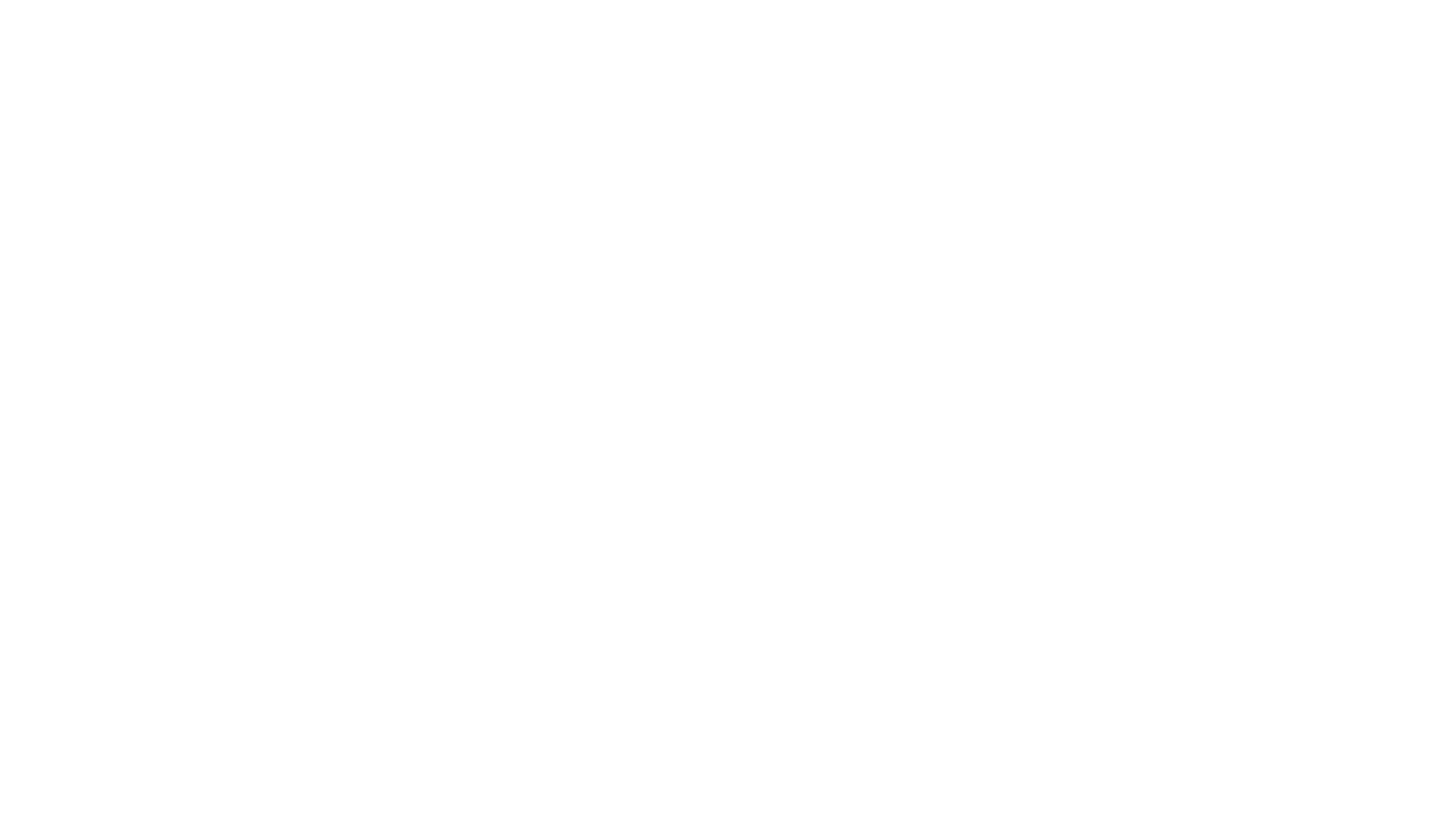 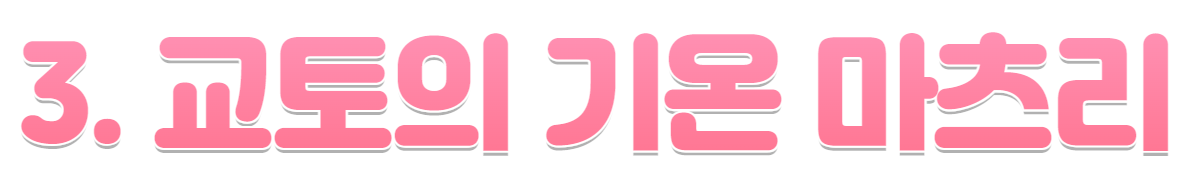 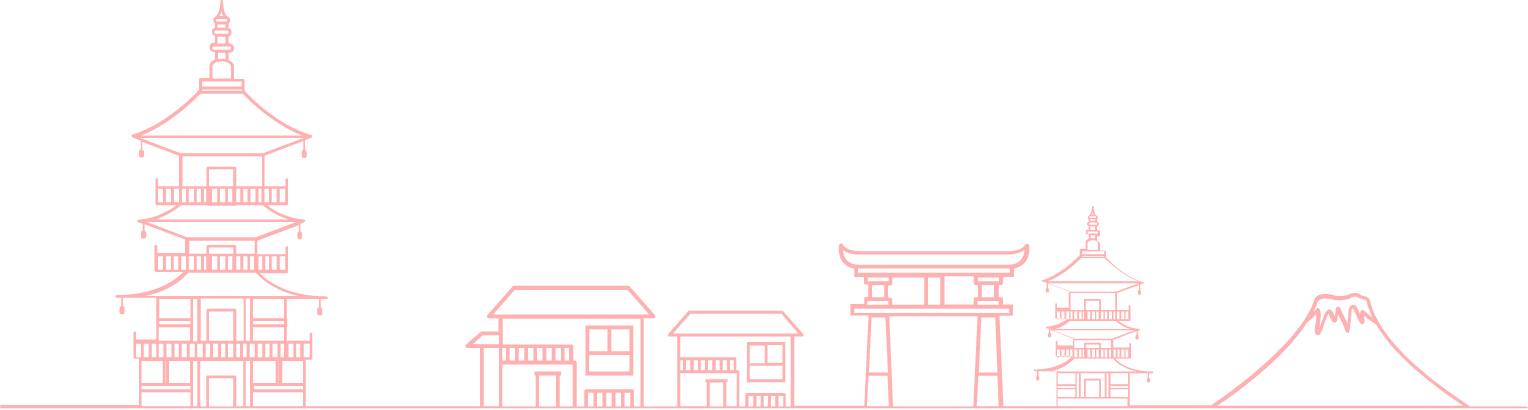 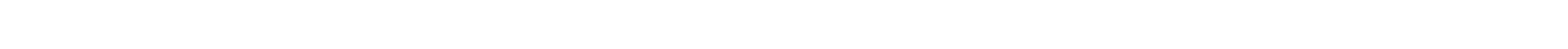 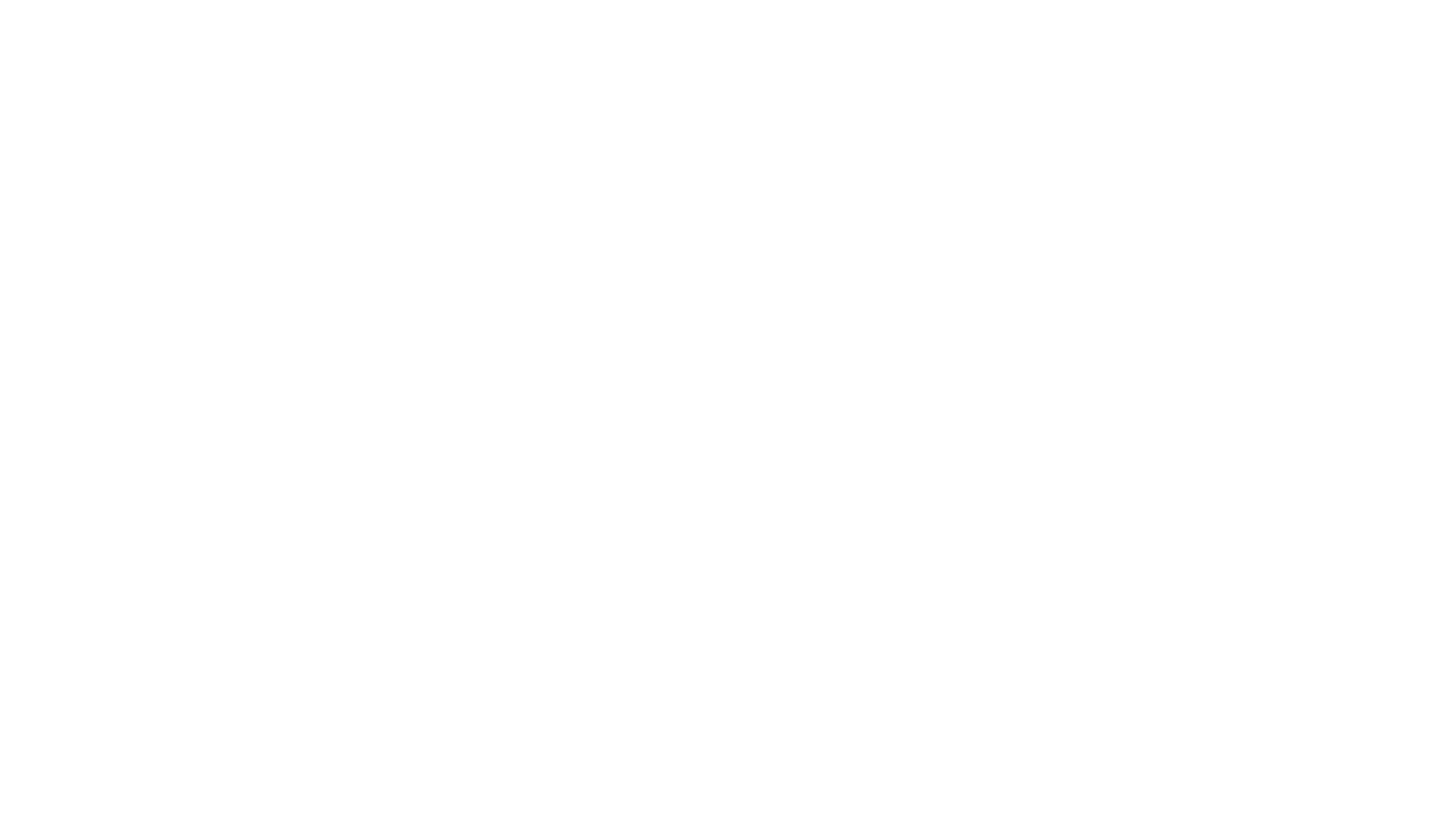 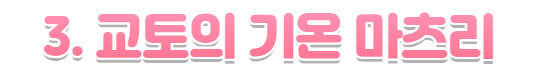 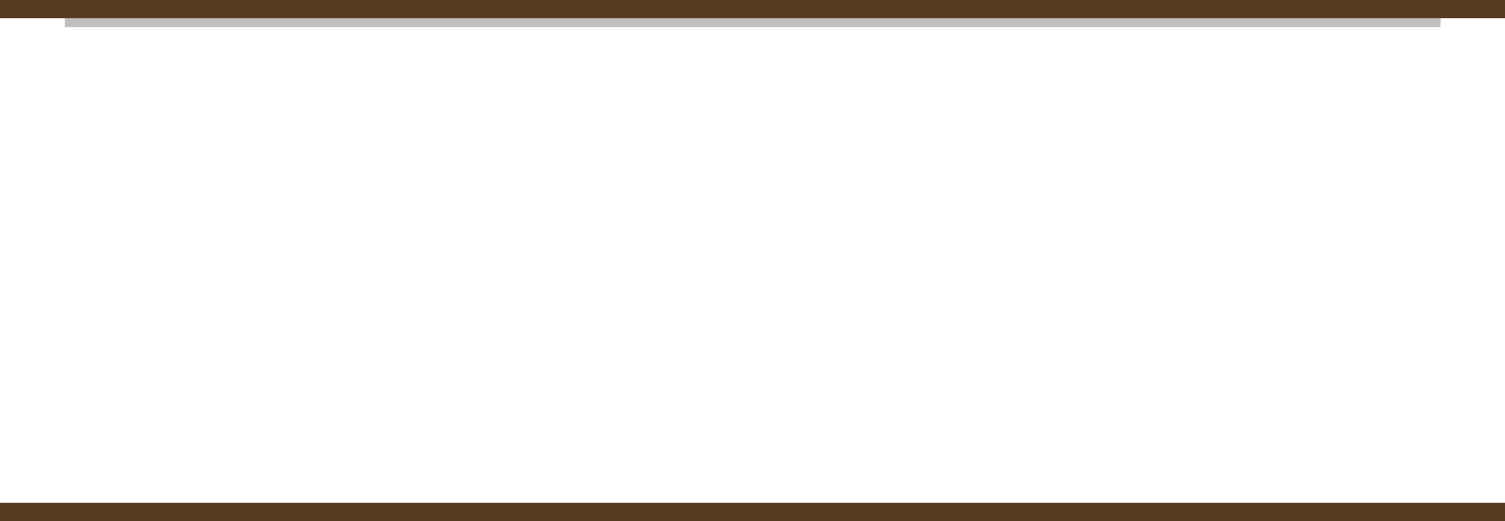 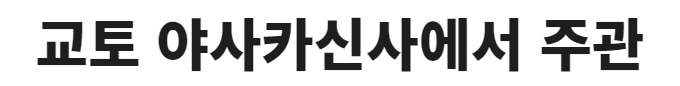 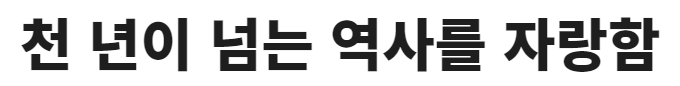 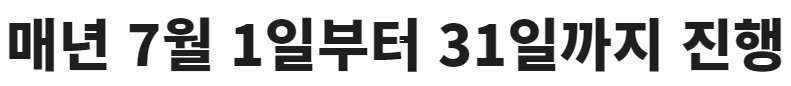 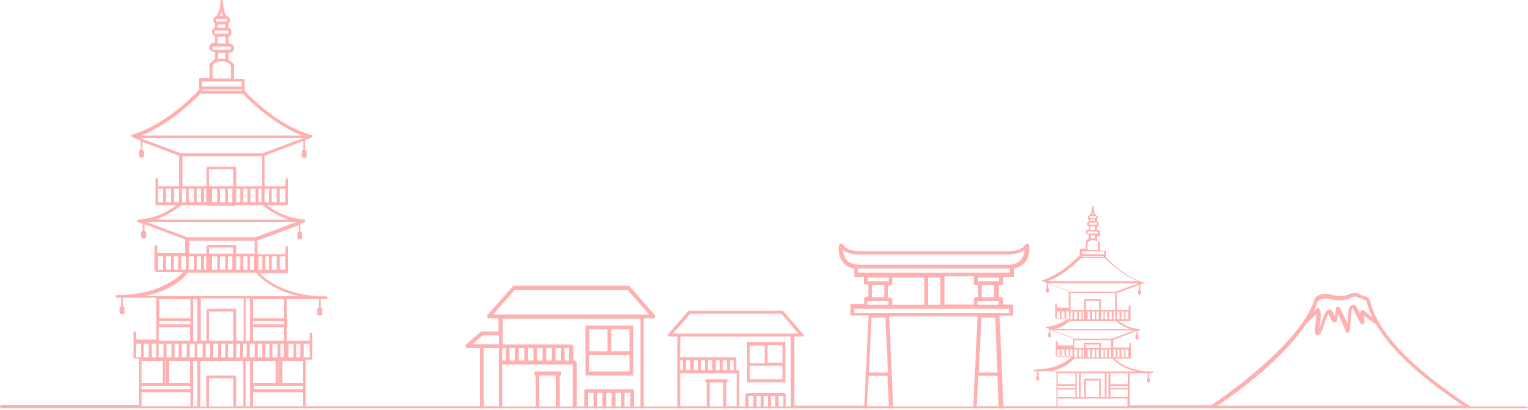 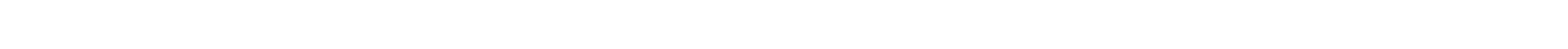 교토 기온 마츠리 영상 자료
https://www.youtube.com/watch?v=0st8UZ8flBs
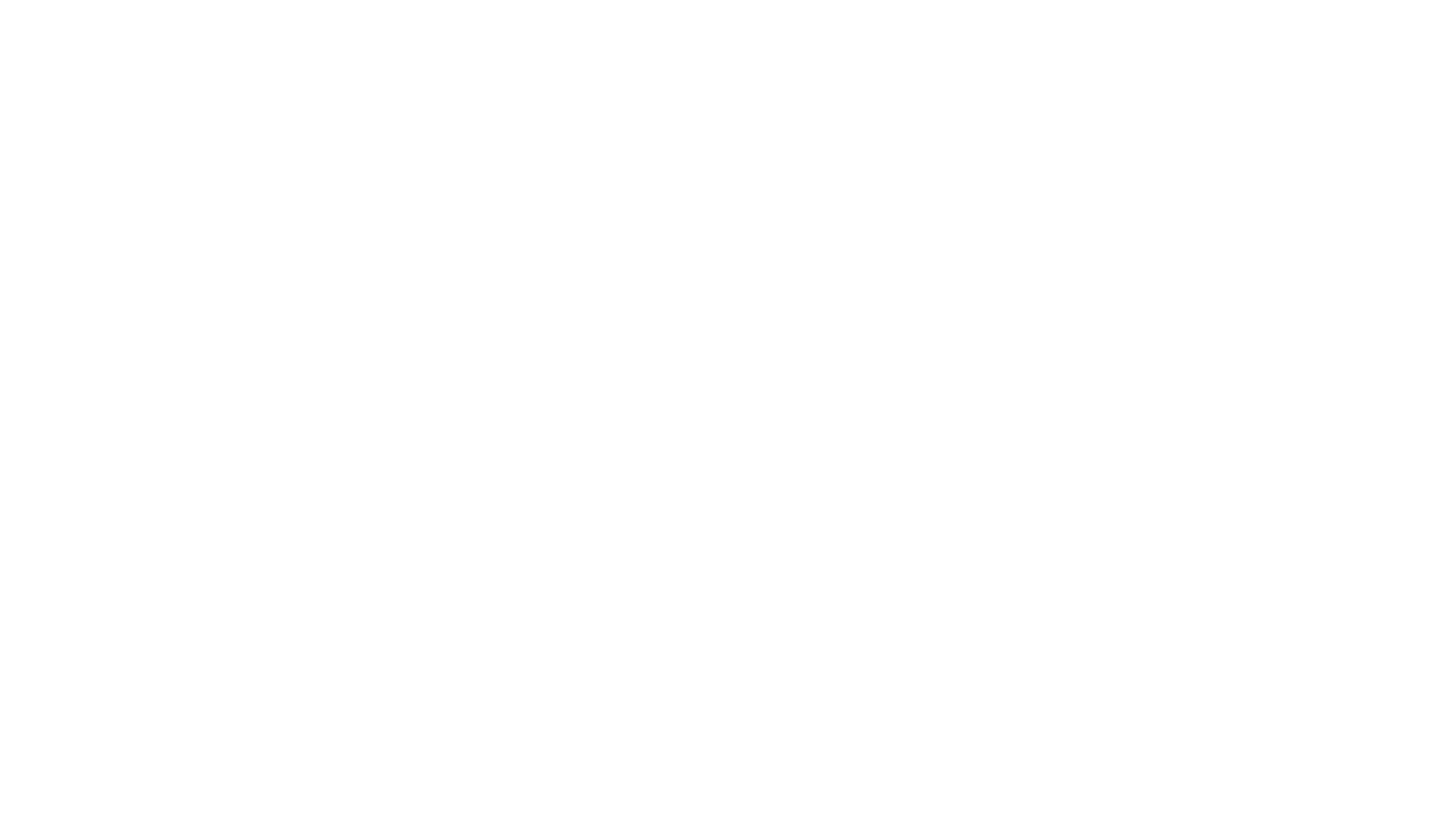 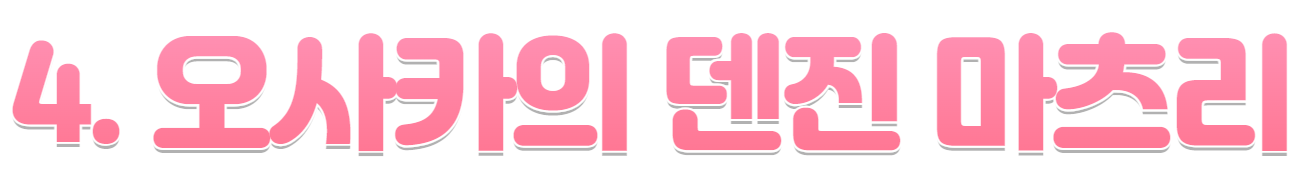 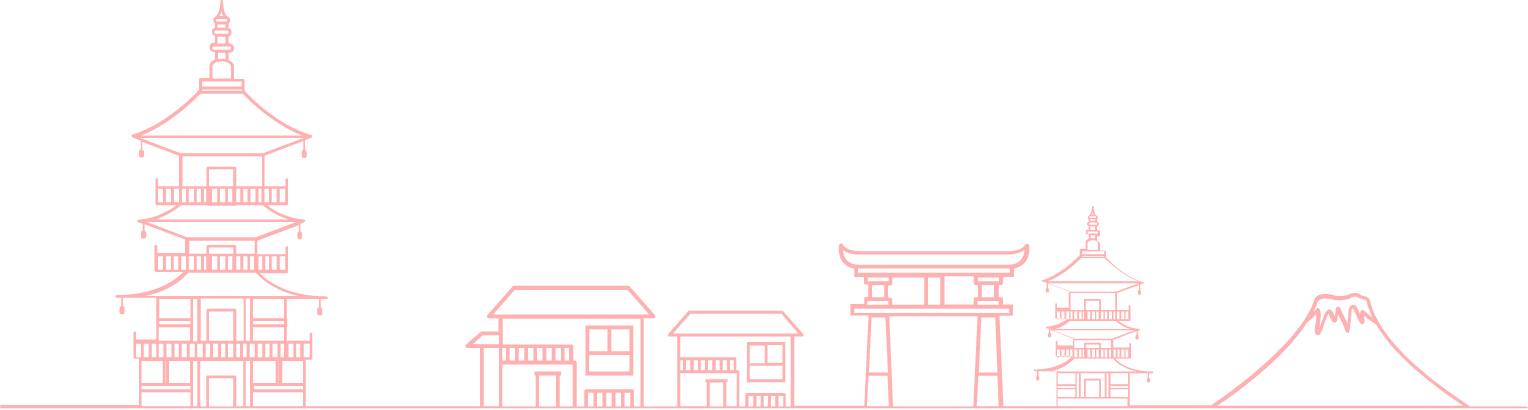 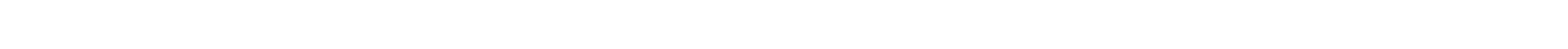 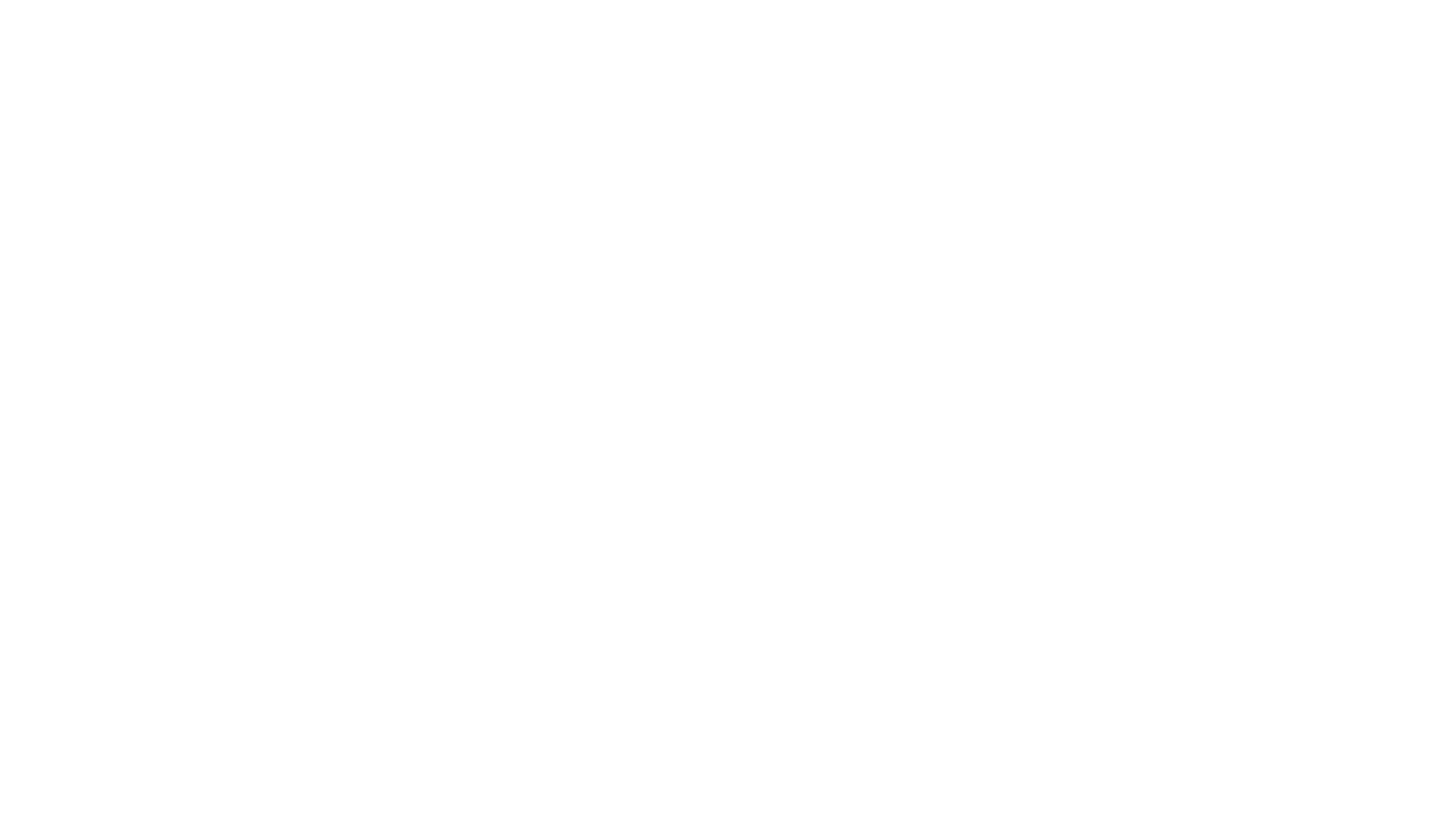 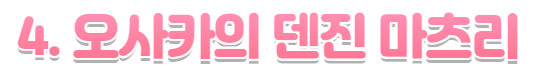 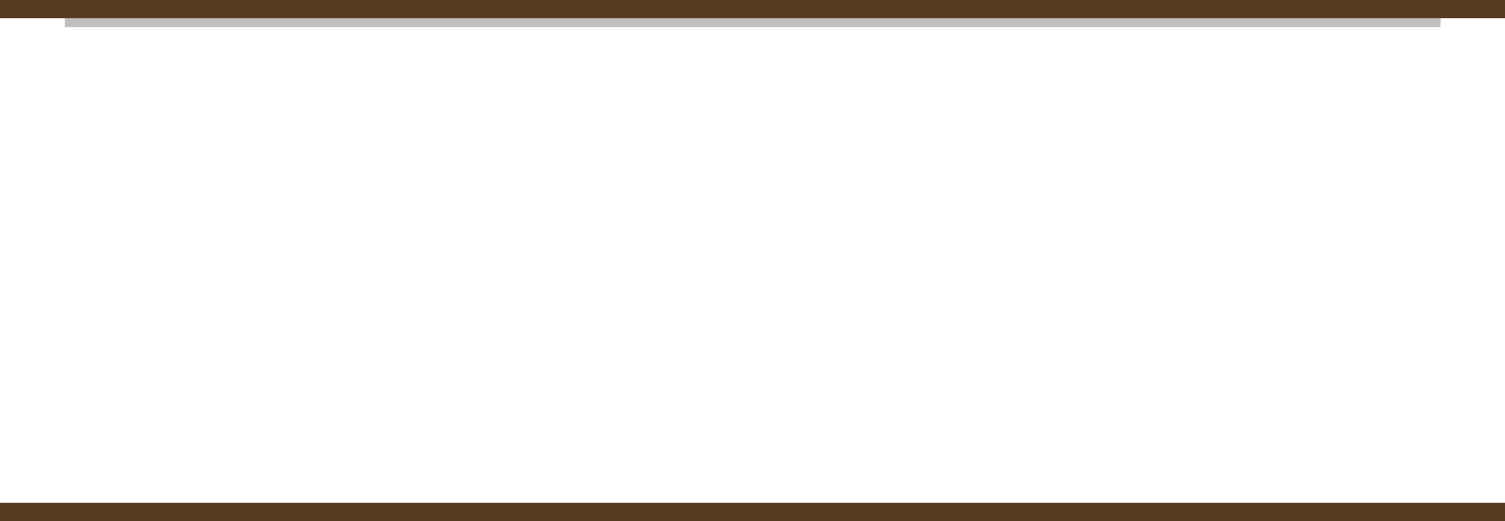 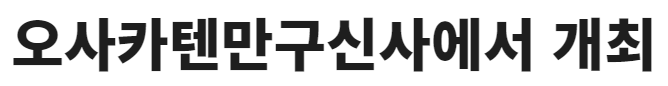 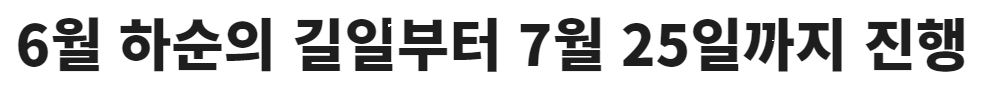 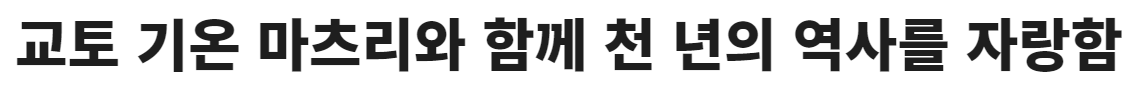 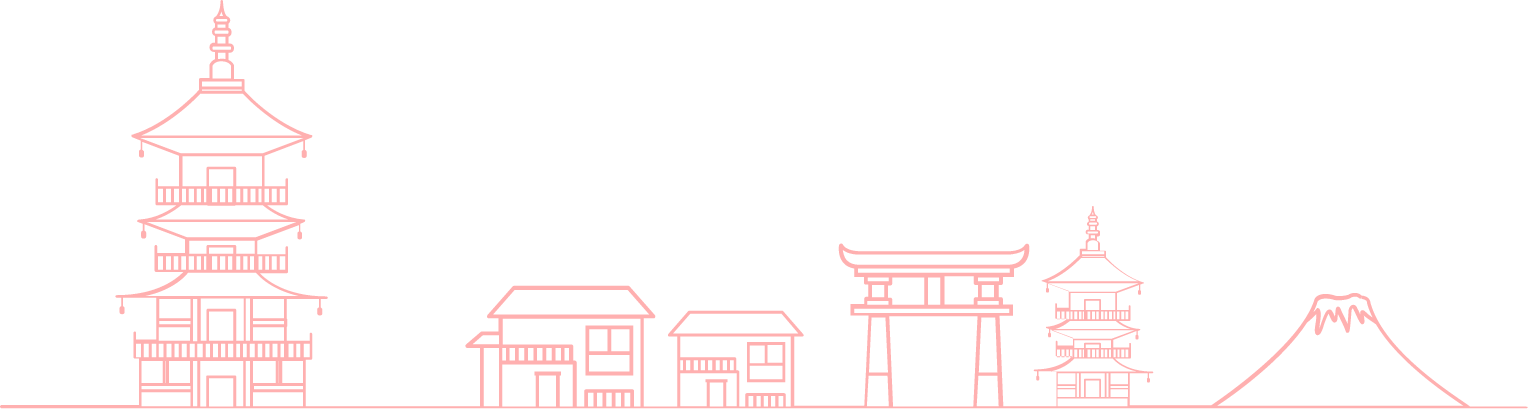 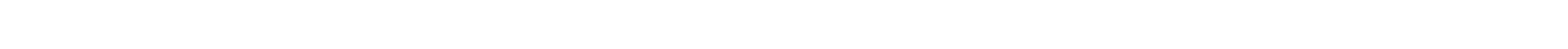 오사카의 덴진 마츠리 영상자료
https://www.youtube.com/watch?v=tTxQtAzu1Iohttps://www.youtube.com/watch?v=tTxQtAzu1Io
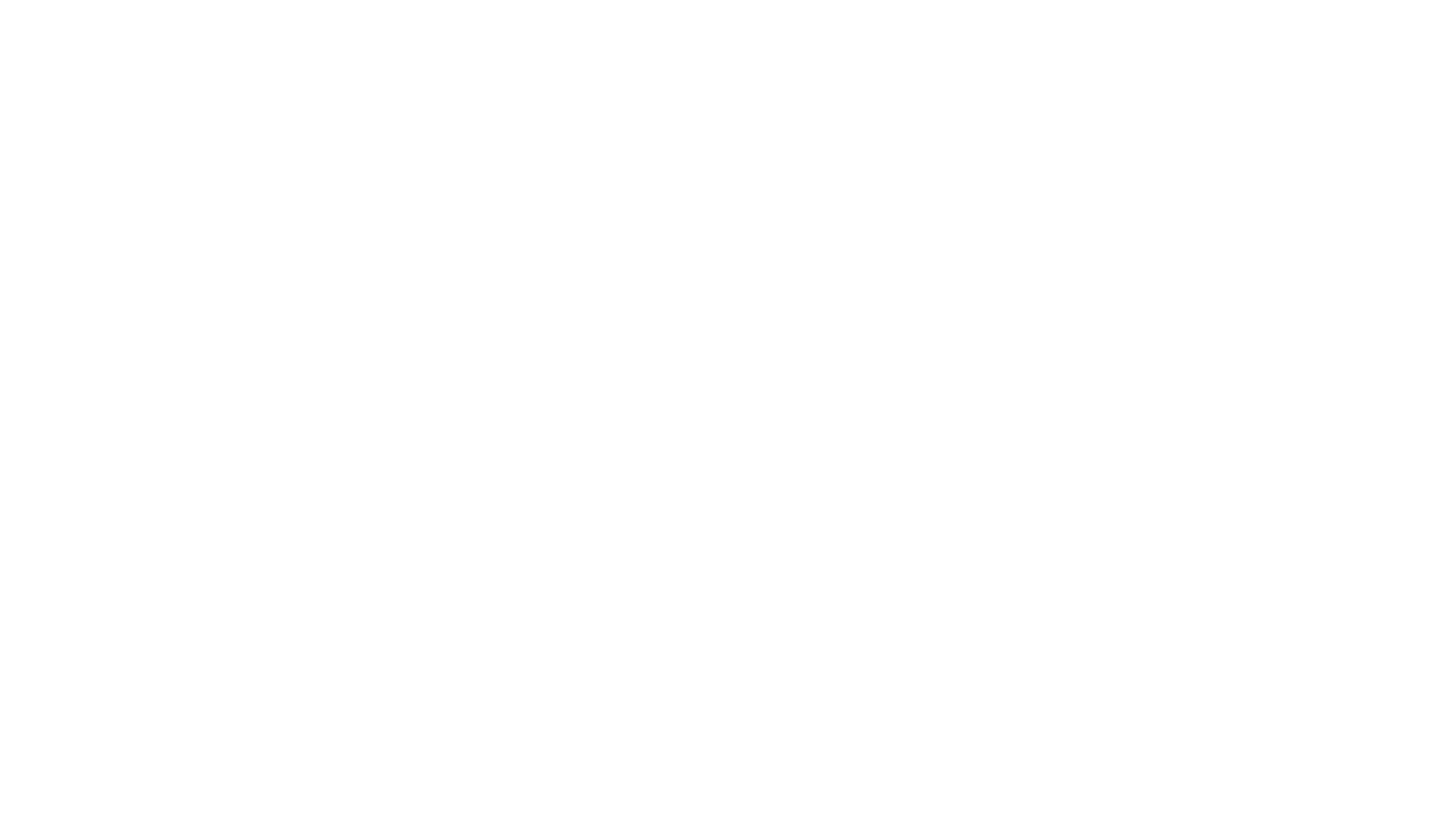 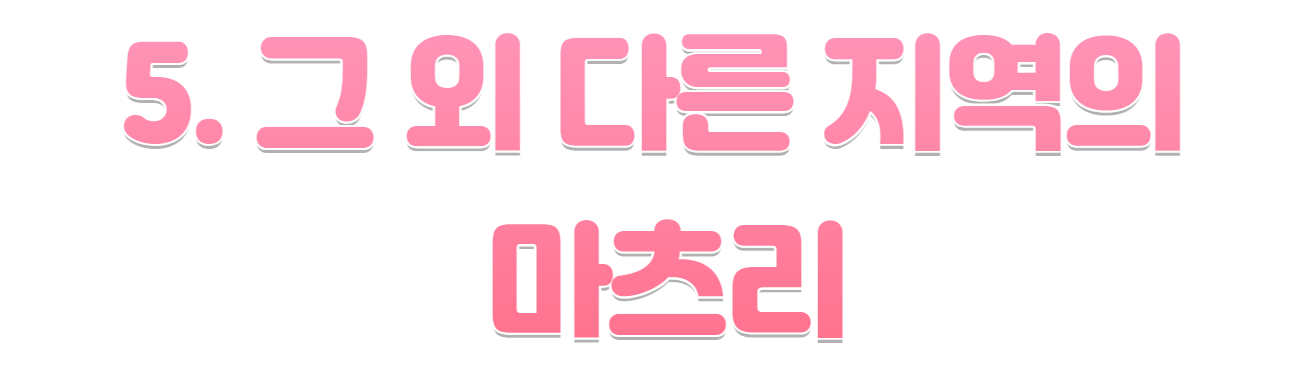 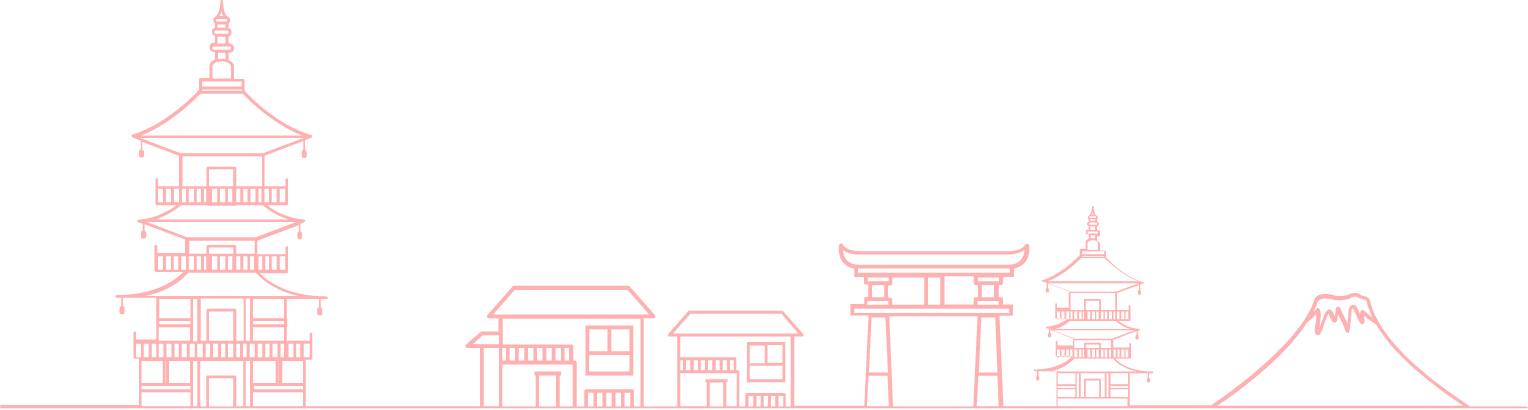 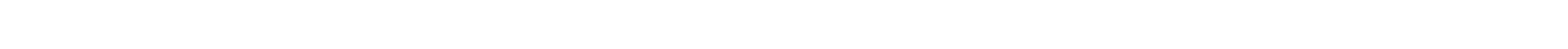 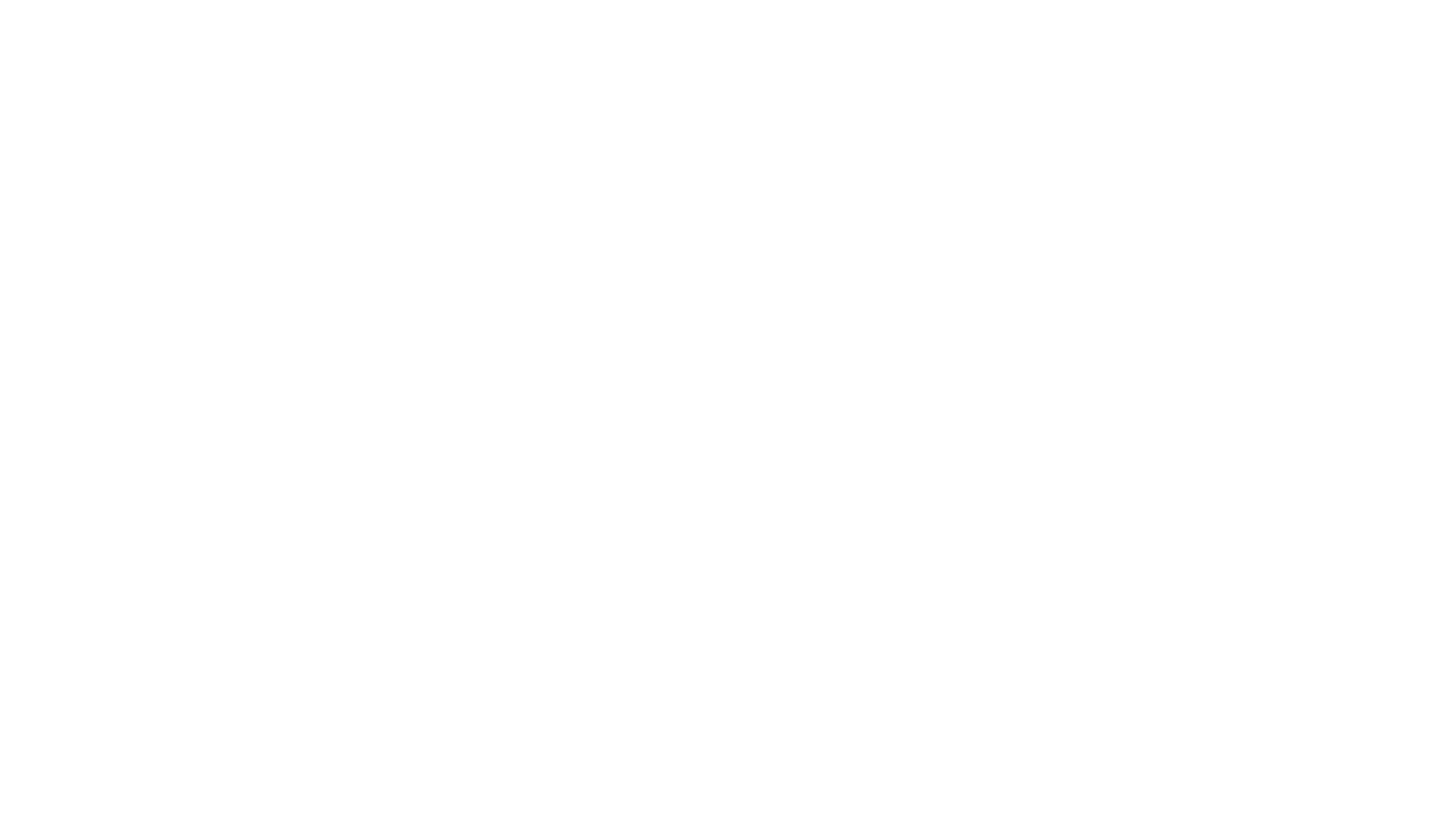 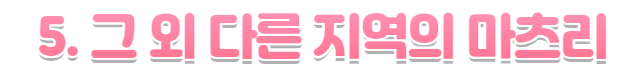 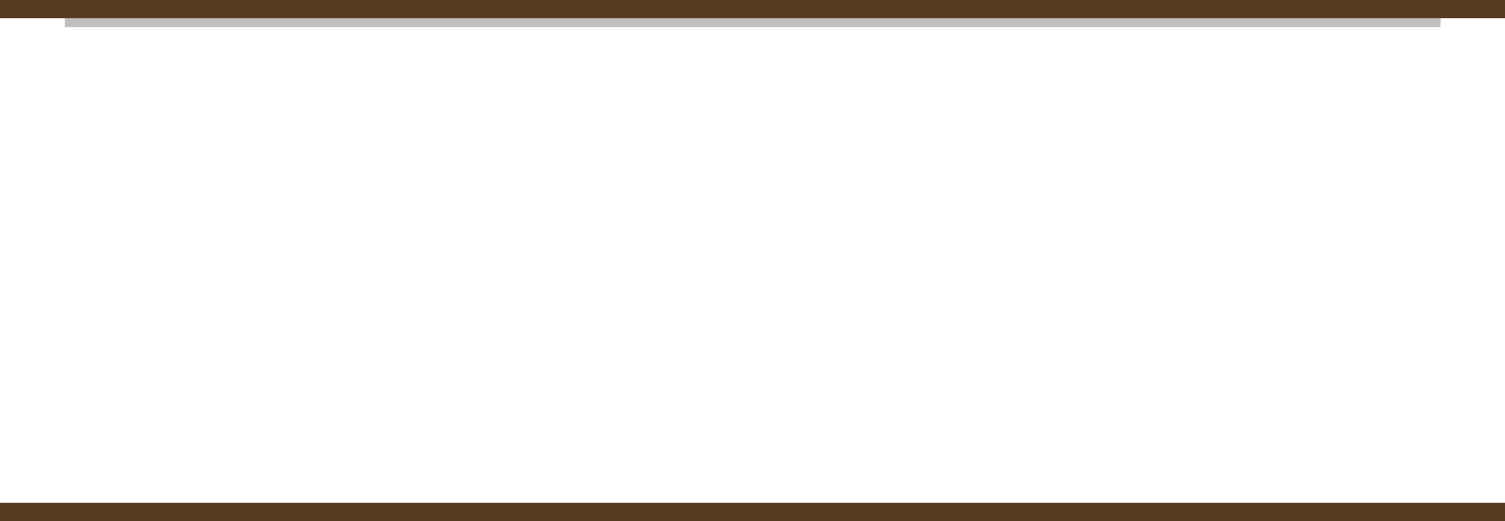 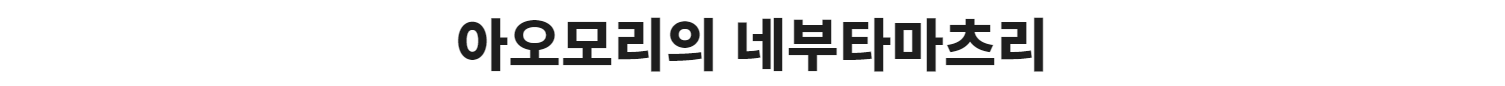 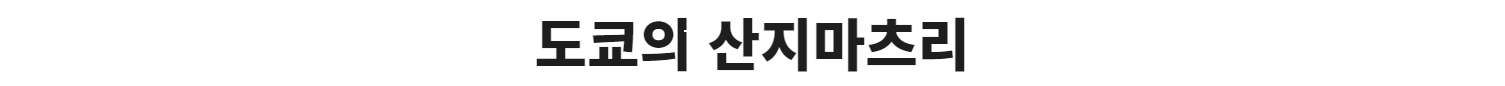 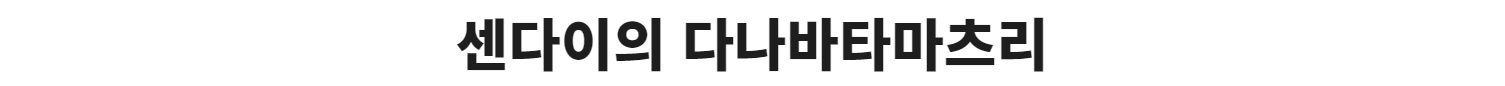 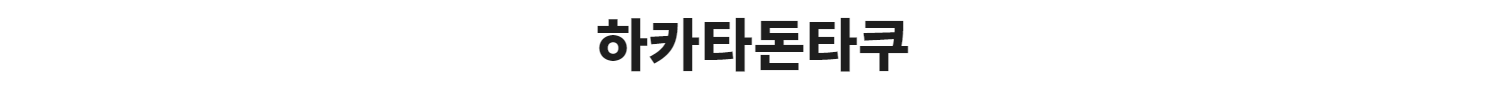 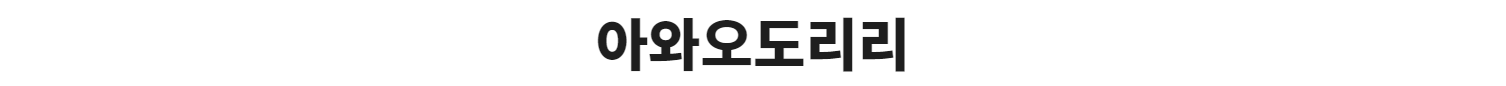 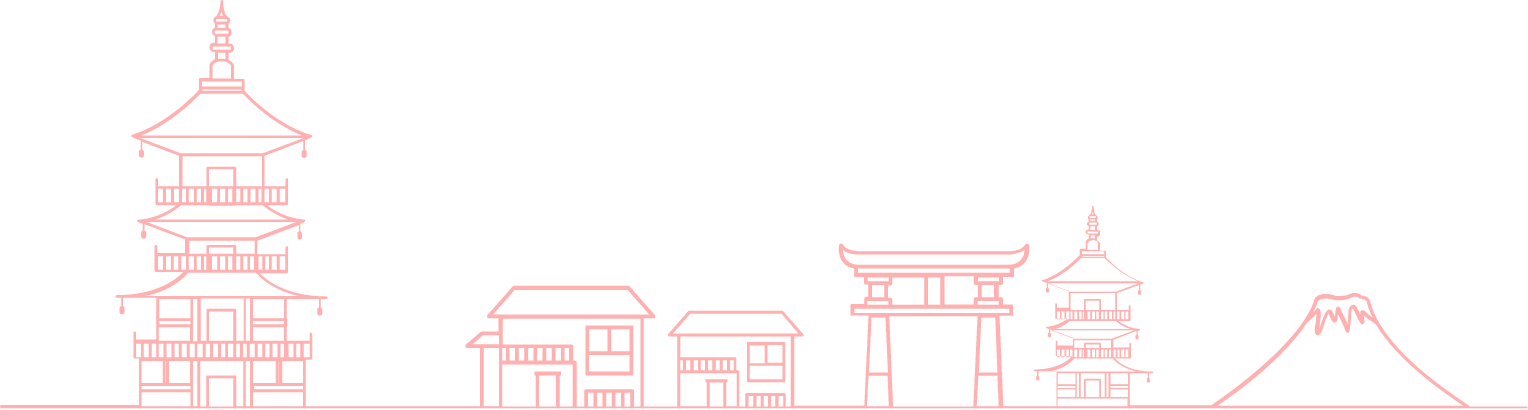 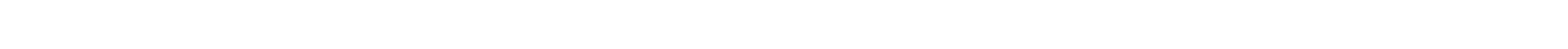 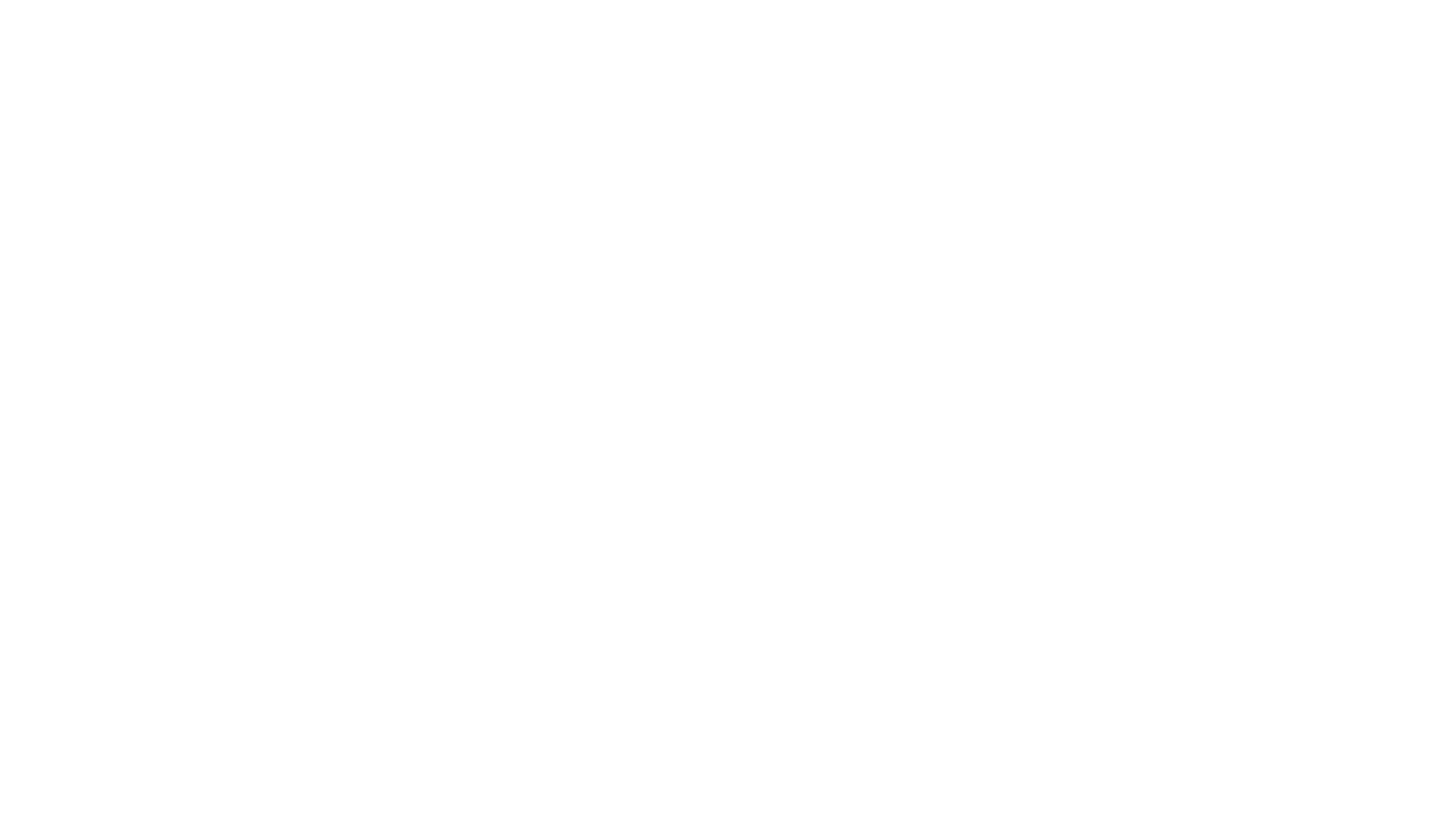 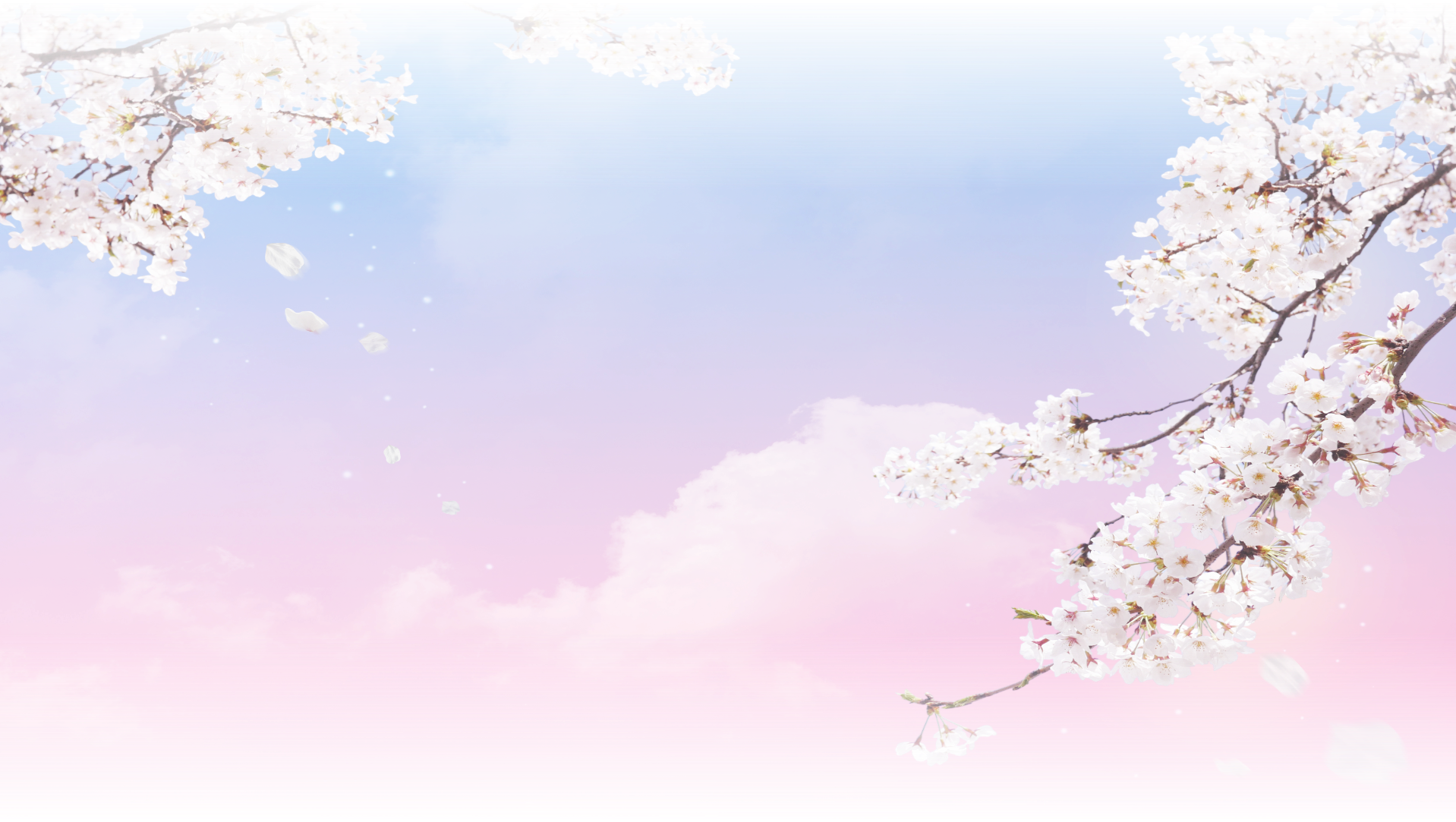 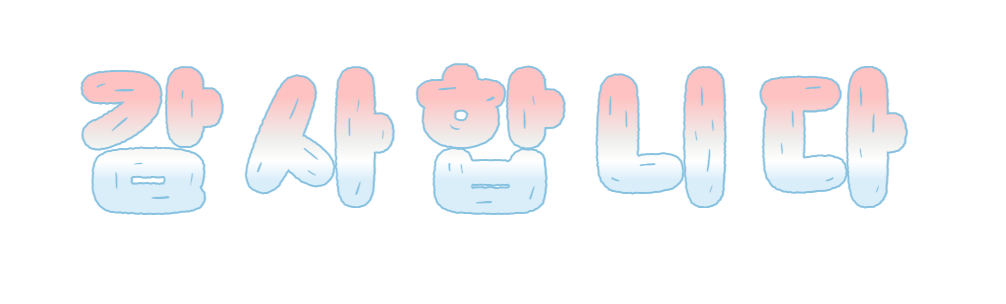 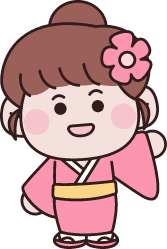 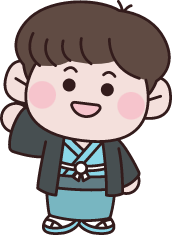 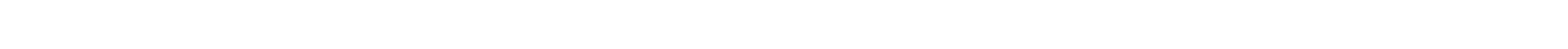